Sin in the Camp!在 營 地中 之 罪 !The Battle of Ai, Part 1艾 城 之 戰, 第 1 部
Bill Perry
Joshua 7:1約 書 亞 記 7:1
Spoiler 
Alert!!
劇情雷 (洩露)!!!!




But the children of Israel committed a trespass regarding the accursed things, for Achan the son of Carmi, the son of Zabdi, the son of Zerah, of 
the tribe of Judah, took of the accursed things; so the anger of the LORD burned against the children of Israel

以 色 列 人 在 當 滅 的 物 上 犯 了 罪 ． 因 為 猶 大 支 派 中 、 謝 拉 的 曾 孫 、 撒 底 的 孫 子 、 迦 米 的 兒 子 亞 干 、 取 了 當 滅 的 物 ． 耶 和 華 的 怒 氣 、 就 向 以 色 列 人 發 作 。
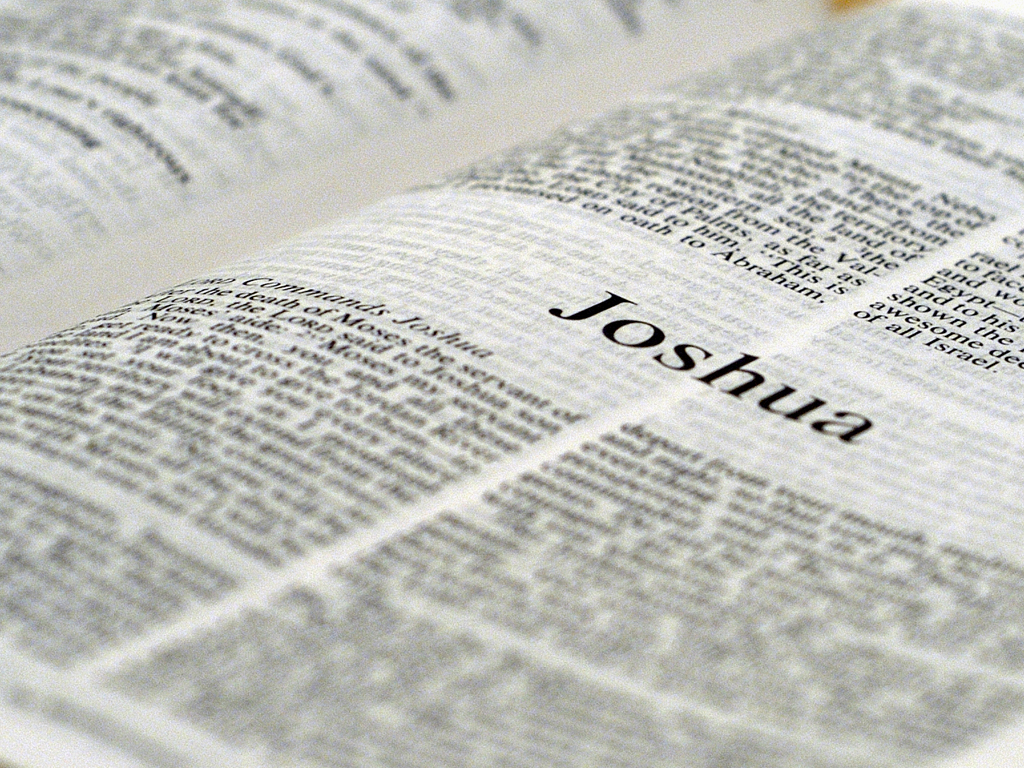 Joshua 7:2約 書 亞 記 7:2
Now Joshua sent men from Jericho to Ai, 
which is beside Beth Aven, on the east side 
of Bethel, and spoke to them, saying, 
“Go up and spy out the country.” 
So the men went up and spied out Ai.
當 下 約 書 亞 從 耶 利 哥 打 發 人 往 伯 特 利 東 邊 靠 近 伯 亞 文 的 艾 城 去 、 吩 咐 他 們 說 、 你 們 上 去 窺 探 那 地 ． 他 們 就 上 去 窺 探 艾 城 。
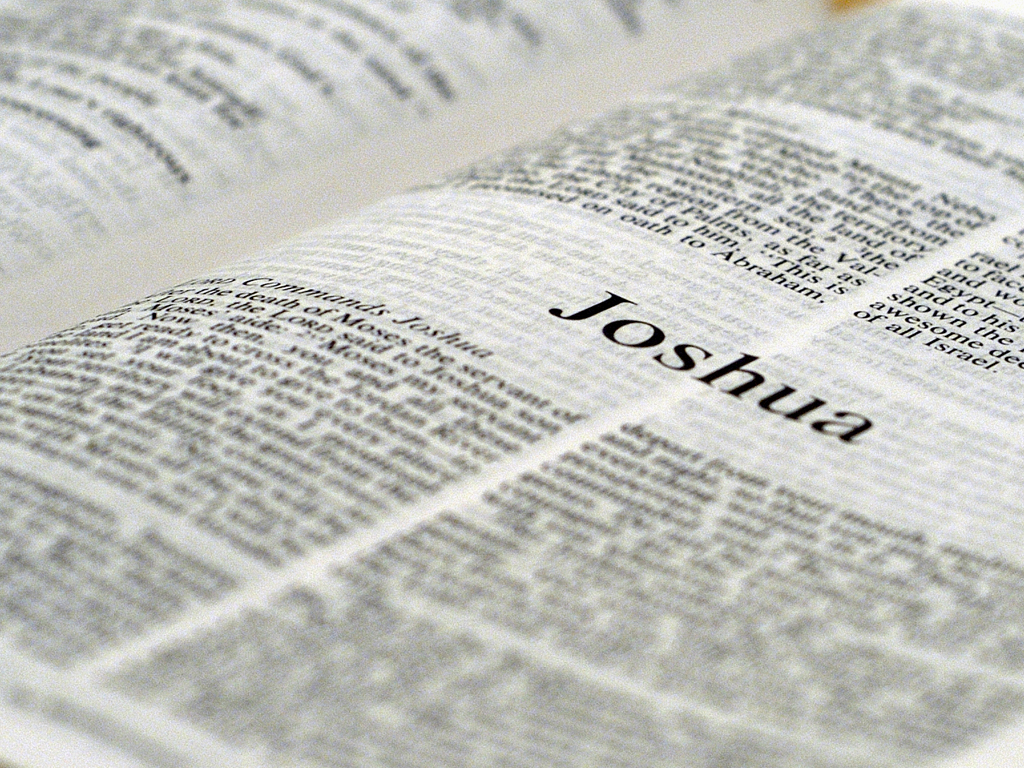 Joshua 7:2約 書 亞 記 7:2
Now Joshua sent men from Jericho to Ai, 
which is beside Beth Aven, on the east side 
of Bethel, and spoke to them, saying, 
“Go up and spy out the country.” 
So the men went up and spied out Ai.

當 下 約 書 亞 從 耶 利 哥 打 發 人 往 伯 特 利 東 邊 靠 近 伯 亞 文 的 艾 城 去 、 吩 咐 他 們 說 、 你 們 上 去 窺 探 那 地 ． 他 們 就 上 去 窺 探 艾 城 。

Ai in Hebrew = “heap of ruins”
艾在希伯來文= 廢墟堆
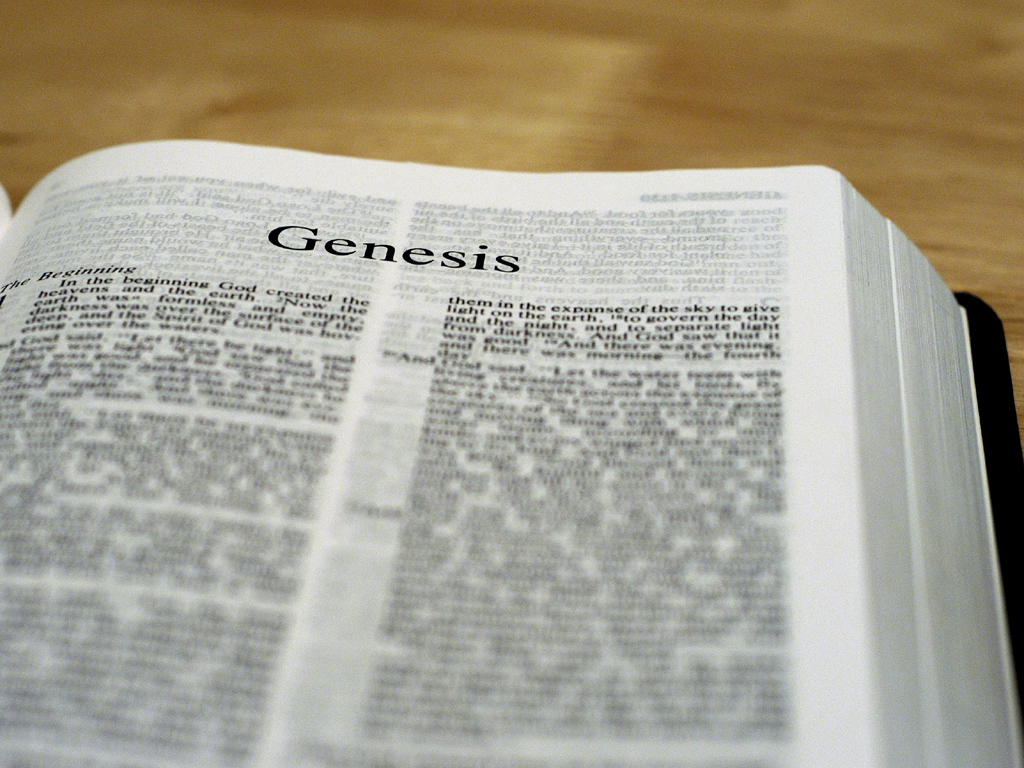 Abraham’s camp 亞 伯 拉 罕 的 營 地
Gen. 12:8 -- And he moved from there 
[Shechem] to the mountain east of 
Bethel, and he pitched his tent with 
Bethel on the west and Ai on the east; 
there he built an altar to the LORD 
and called on the name of the LORD.

 創 世 紀12:8—從 那 裡 他 又 遷 到 伯 特 利 東 邊 的 山 、 支 搭 帳 棚 ． 西 邊 是 伯 特 利 、 東 邊 是 艾 ． 他 在 那 裡 又 為 耶 和 華 築 了 一 座 壇 、 求 告 耶 和 華 的 名 。
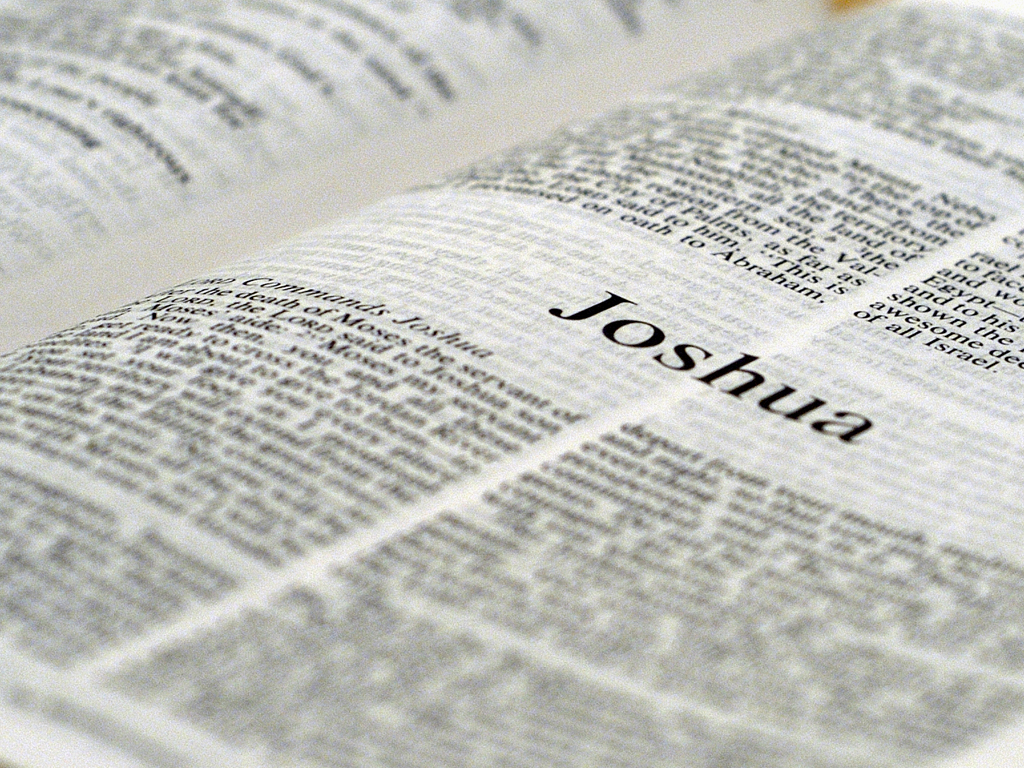 Joshua 7:3約 書 亞 記 7:3
And they returned to Joshua and said to him, 
“Do not let all the people go up, but let about 
two or three thousand men go up and 
attack Ai. Do not weary all the people 
there, for the people of Ai are few.”
他 們 回 到 約 書 亞 那 裡 、 對 他 說 、 眾 民 不 必 都 上 去 ． 只 要 二 三 千 人 上 去 、 就 能 攻 取 艾 城 ． 不 必 勞 累 眾 民 都 去 、 因 為 那 裡 的 人 少 。
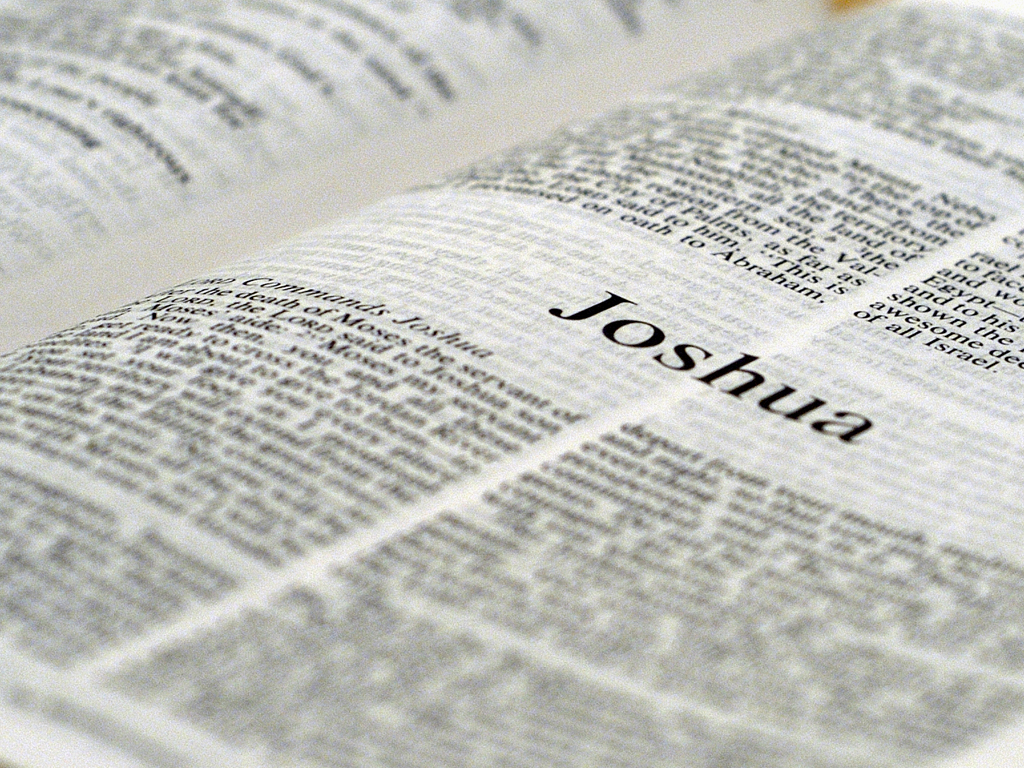 Joshua 7:4約 書 亞 記 7:4
So about three thousand men went up there 
from the people, but they fled before the 
men of Ai. 

 於 是 民 中 約 有 三 千 人 上 那 裡 去 、 竟 在 艾 城 人 面 前 逃 跑 了 。
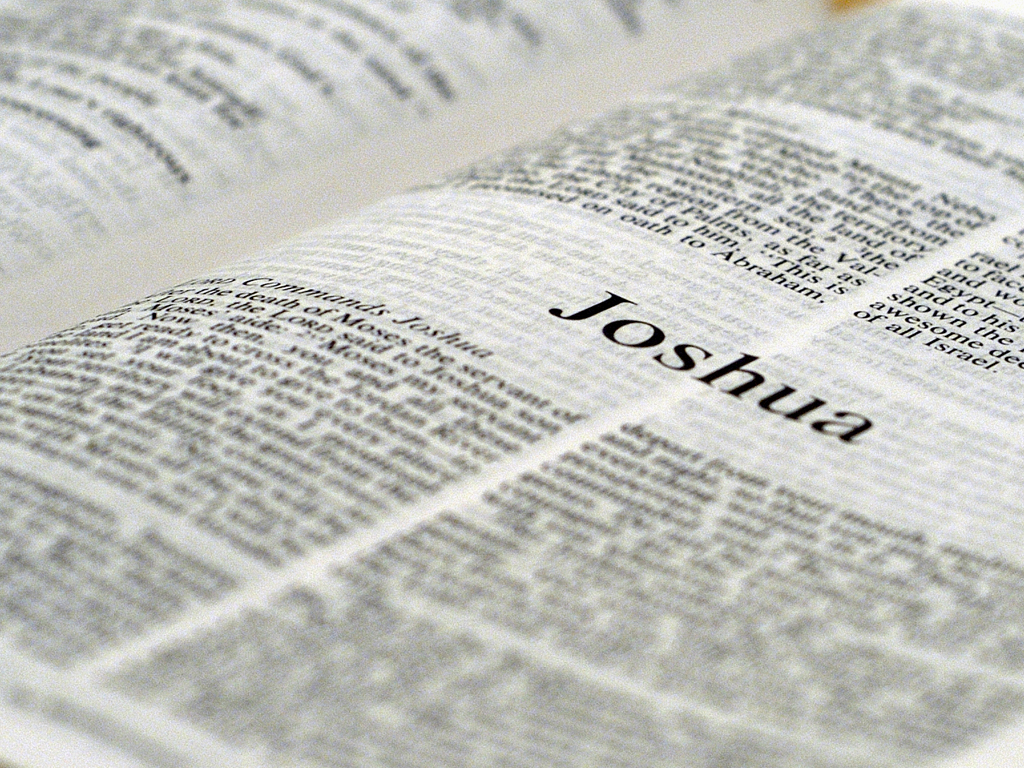 Joshua 7:5約 書 亞 記 7:5
And the men of Ai struck down 
about thirty-six men, for they chased them 
from before the gate as far as Shebarim, 
and struck them down on the descent; 
therefore the hearts of the people 
melted and became like water.
艾 城 的 人 擊 殺 了 他 們 三 十 六 人 ． 從 城 門 前 追 趕 他 們 、 直 到 示 巴 琳 、 在 下 坡 殺 敗 他 們 ． 眾 民 的 心 就 消 化 如 水 。
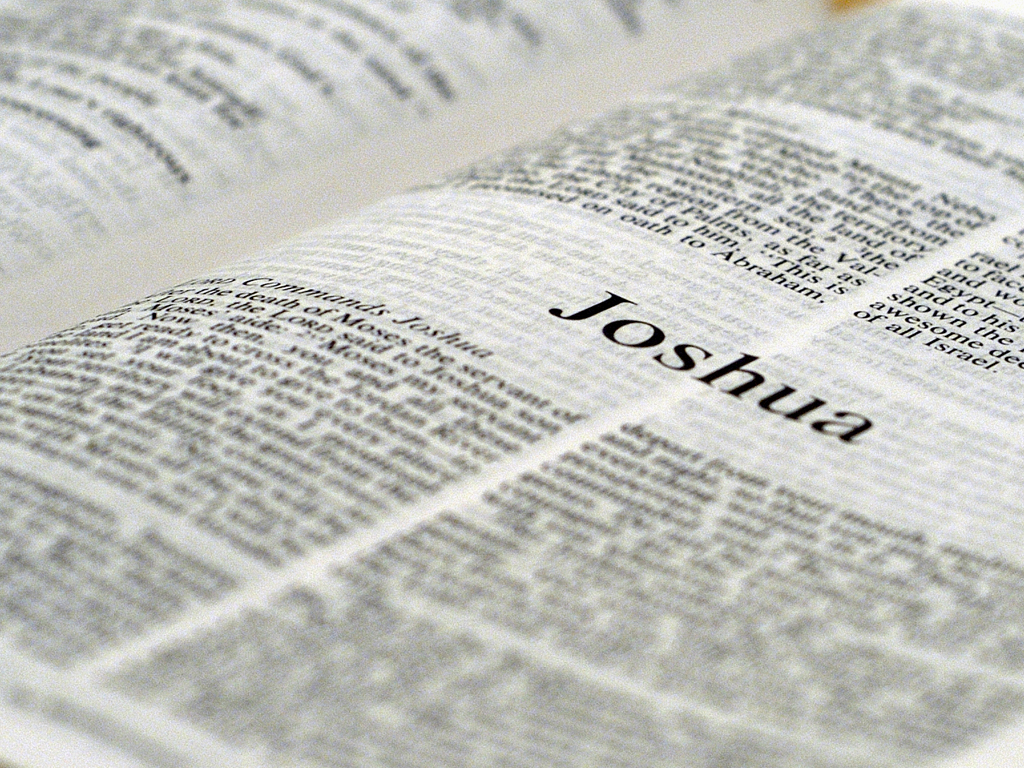 Joshua 7:6-7約 書 亞 記 7:6
Then Joshua tore his clothes, and fell to the 
earth on his face before the ark of the LORD 
until evening, he and the elders of Israel; and 
they put dust on their heads. 

約 書 亞 便 撕 裂 衣 服 ． 他 和 以 色 列 的 長 老 把 灰 撒 在 頭 上 、 在 耶 和 華 的 約 櫃 前 、 俯 伏 在 地 、 直 到 晚 上 。
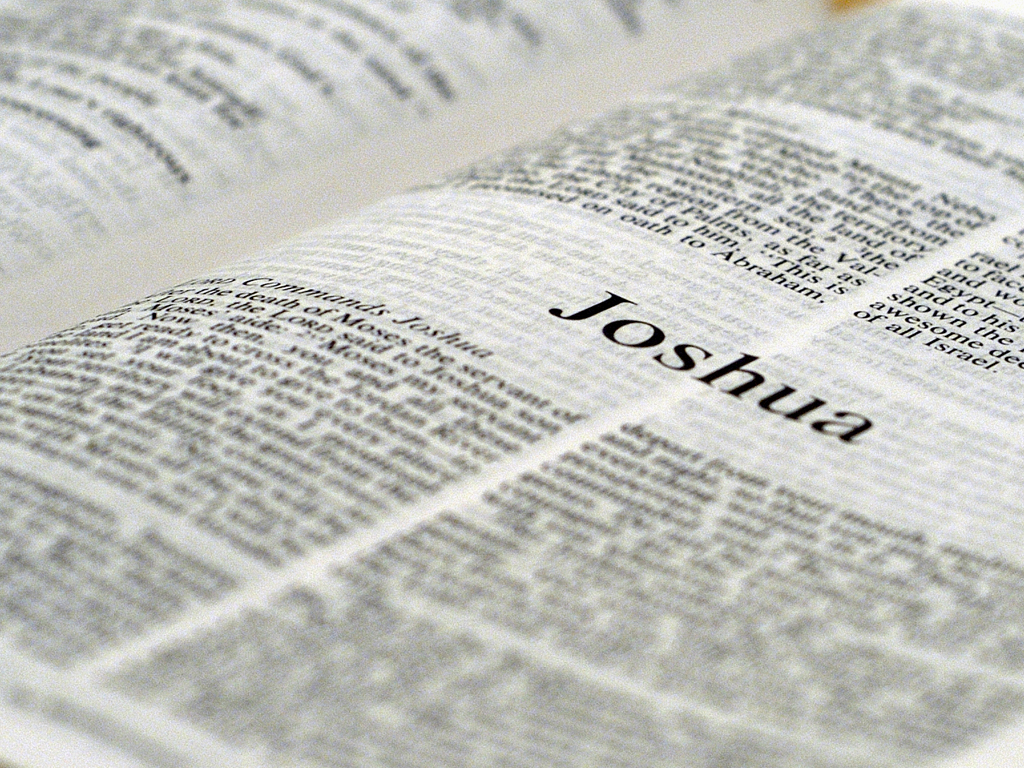 Joshua 7:6-7約 書 亞 記 7:7
And Joshua said, 
“Alas, Lord GOD, why have You brought this 
people over the Jordan at all—to deliver us into 
the hand of the Amorites, to destroy us? Oh, 
that we had been content, and dwelt 
on the other side of the Jordan!”

約 書 亞 說 、 哀 哉 、 主 耶 和 華 阿 、 你 為 甚 麼 竟 領 這 百 姓 過 約 但 河 、 將 我 們 交 在 亞 摩 利 人 的 手 中 、 使 我 們 滅 亡 呢 ． 我 們 不 如 住 在 約 但 河 那 邊 倒 好 。
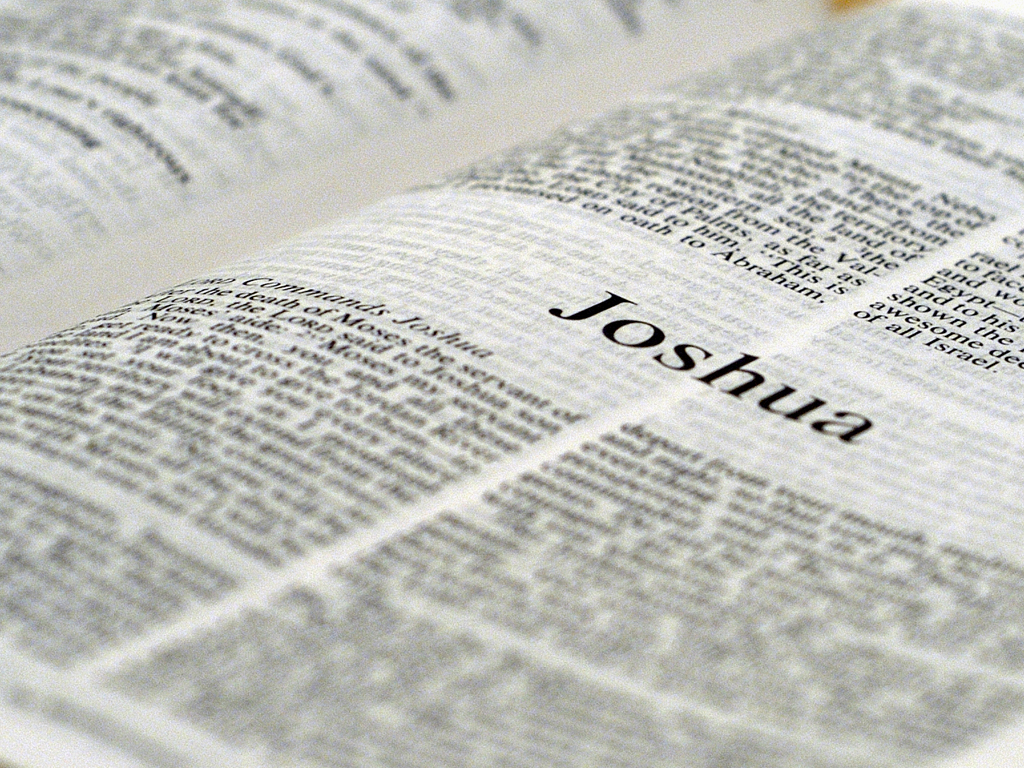 Joshua 7:8-9約 書 亞 記 7:8-9
“O Lord, what shall I say when Israel turns its 
back before its enemies? For the Canaanites 
and all the inhabitants of the land will hear
it, and surround us, and cut off our name 
from the earth. Then what will You do 
for Your great name?”

主 阿 、 以 色 列 人 既 在 仇 敵 面 前 轉 背 逃 跑 、 我 還 有 甚 麼 可 說 的 呢 ． 迦 南 人 和 這 地 一 切 的 居 民 聽 見 了 、 就 必 圍 困 我 們 、 將 我 們 的 名 從 地 上 除 滅 ． 那 時 你 為 你 的 大 名 要 怎 樣 行 呢 。
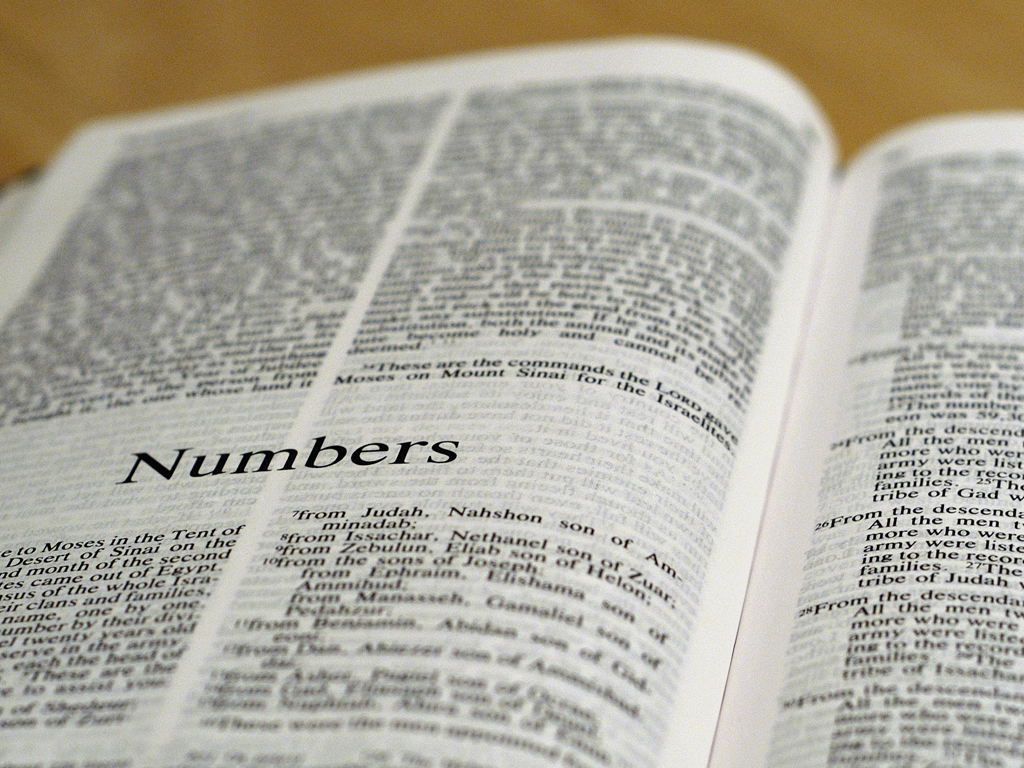 Moses interceding for Israel摩西為以色列代求
Numbers 14:15-16 – “Now if You kill these 
people as one man, then the nations which 
have heard of Your fame will speak, saying, 
‘Because the LORD was not able to bring this 
people to the land which He swore to give 
them, therefore He killed them 
in the wilderness.’”

 如 今 你 若 把 這 百 姓 殺 了 、 如 殺 一 人 、 那 些 聽 見 你 名 聲 的 列 邦 必 議 論 說 、耶 和 華 因 為 不 能 把 這 百 姓 領 進 他 向 他 們 起 誓 應 許 之 地 、 所 以 在 曠 野 把 他 們 殺 了 。
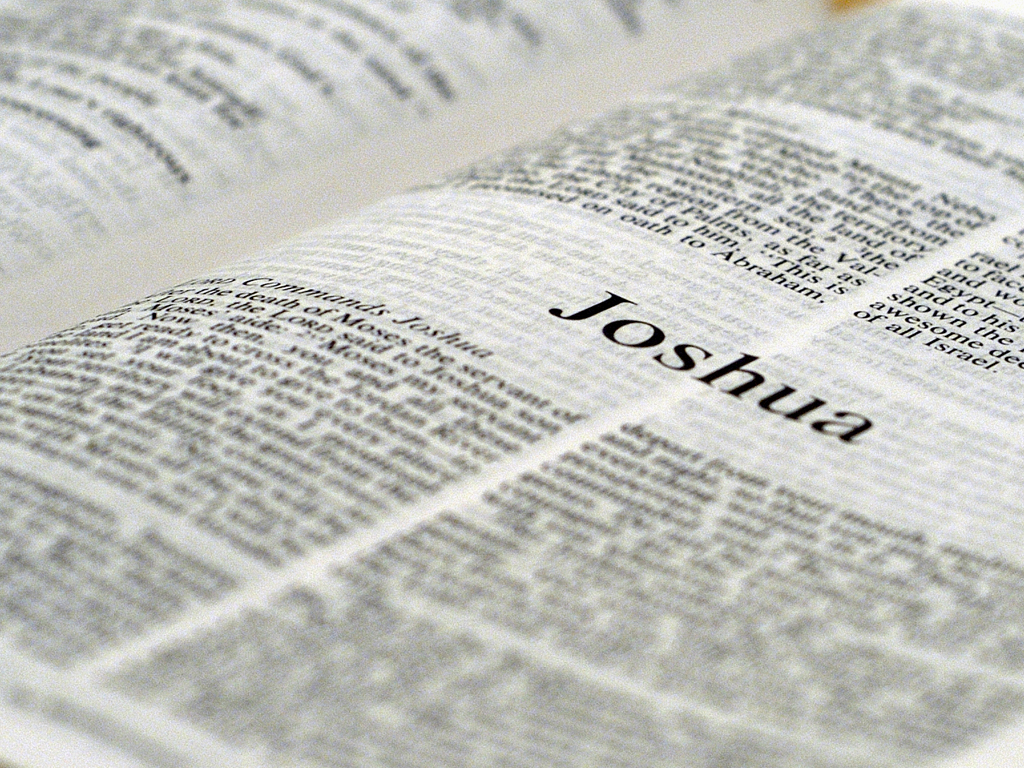 Joshua 7:10-11約 書 亞 記 7:10
So the LORD said to Joshua: “Get up! Why do 
you lie thus on your face? 
 
耶 和 華 吩 咐 約 書 亞 說 、 起 來 、 你 為 何 這 樣 俯 伏 在 地 呢 ．
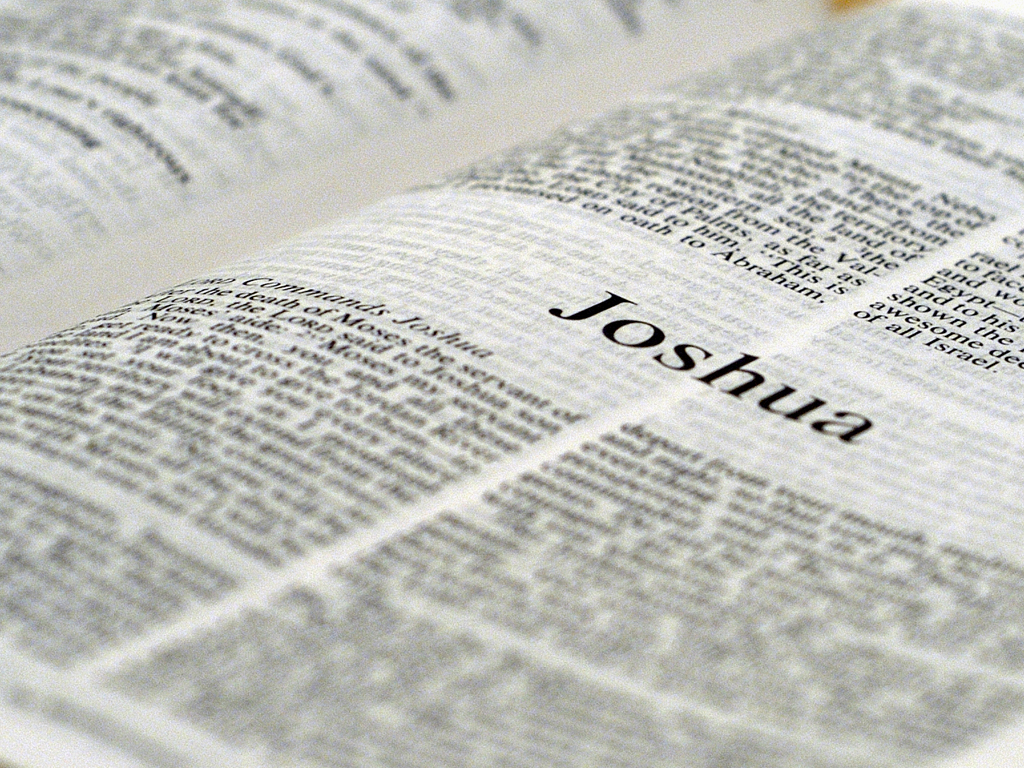 Joshua 7:10-11約 書 亞 記 7:11
Israel has sinned,
and they have also transgressed My covenant 
which I commanded them. For they have 
even taken some of the accursed things, 
and have both stolen and deceived; and 
they have also put it among their own stuff.”

 以 色 列 人 犯 了 罪 、 違 背 了 我 所 吩 咐 他 們 的 約 、 取 了 當 滅 的 物 ． 又 偷 竊 、 又 行 詭 詐 、 又 把 那 當 滅 的 放 在 他 們 的 家 具 裡 。
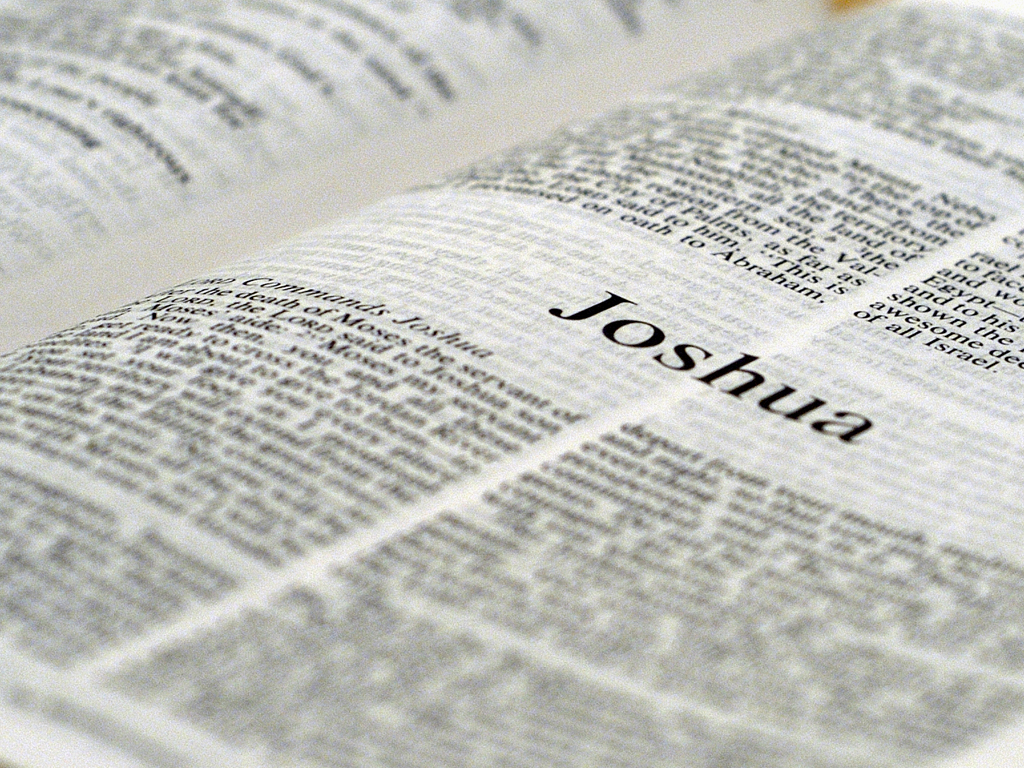 “Accursed things”“當 滅 的 物 “
Joshua 6:18:  “And you, by all means 
abstain from the accursed things, lest you 
become accursed when you take of the 
accursed things, and make the camp of 
Israel a curse, and trouble it. 

約 書 亞 記 6:18  至 於 你 們 、 務 要 謹 慎 、 不 可 取 那 當 滅 的 物 、 恐 怕 你 們 取 了 那 當 滅 的 物 、 就 連 累 以 色 列 的 全 營 、 使 全 營 受 咒 詛 。
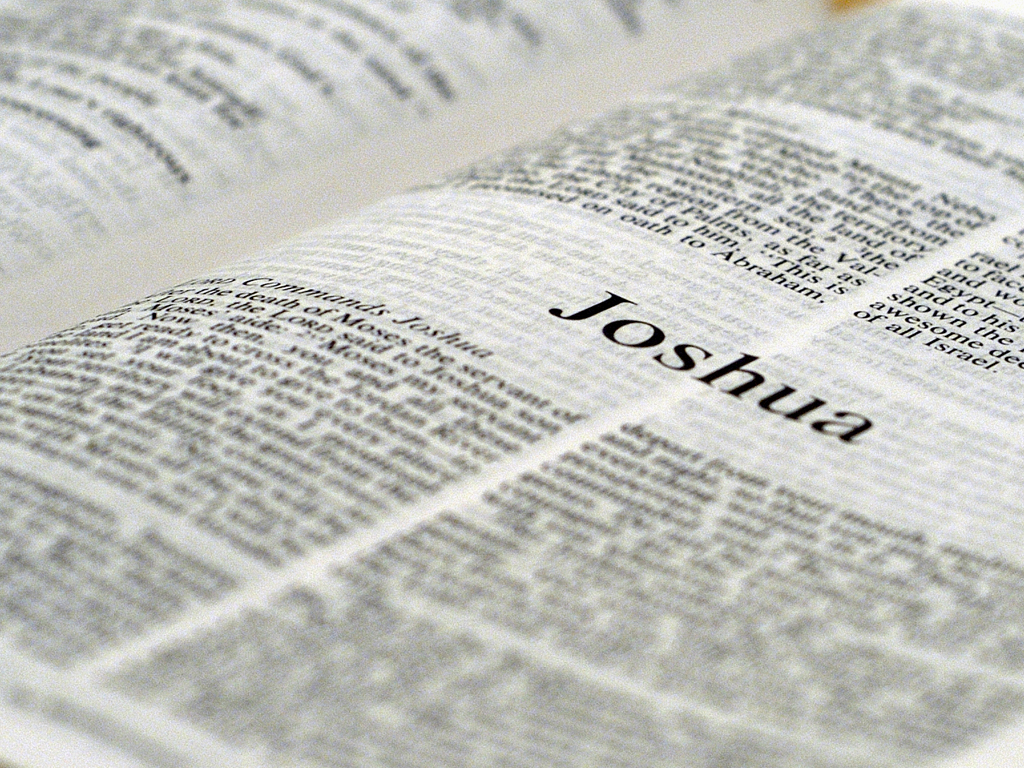 “Accursed things”“當 滅 的 物 “
Joshua 6:19:  But all the 
silver and gold, and vessels of bronze and 
iron, are consecrated to the LORD; they 
shall come into the treasury of the LORD.” 

約 書 亞 記 6:19  惟 有 金 子 、 銀 子 、 和 銅 鐵 的 器 皿 、 都 要 歸 耶 和 華 為 聖 ． 必 入 耶 和 華 的 庫 中 。
“Stolen and deceived”“偷 竊 又 行 詭 詐”
Who had stolen things? 
誰行了偷竊?
“Stolen and deceived” “偷 竊 又 行 詭 詐”
Who had stolen things?
誰行了偷竊?

Achan!
亞干
“Stolen and deceived” “偷 竊 又 行 詭 詐”
Who had stolen things?
誰行了偷竊?

Achan!
亞干

Who had deceived?
誰行了詭詐?
“Stolen and deceived” “偷 竊 又 行 詭 詐”
Who had stolen things?
誰行了偷竊?

Achan!
亞干

Who had deceived?
誰行了詭詐?

Achan’s family! 
亞干的家人!
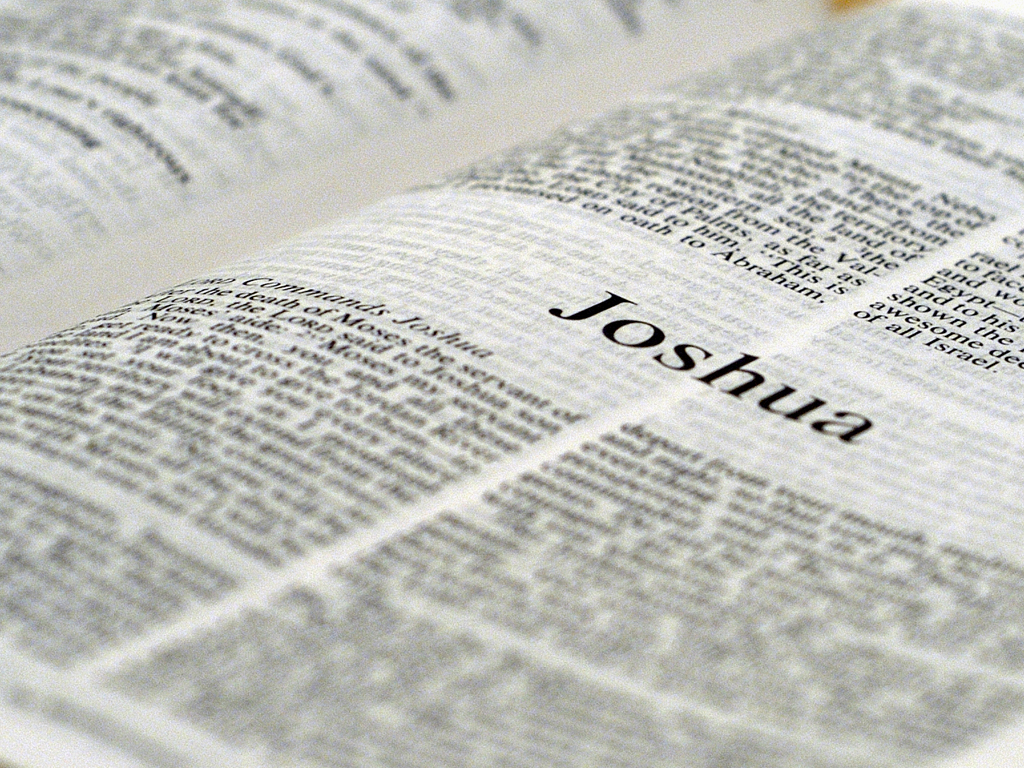 Joshua 6:18約 書 亞 記 6:18
“And you, by all means 
abstain from the accursed things, lest you 
become accursed when you take of the 
accursed things, and make the camp of 
Israel a curse, and trouble it.”
至 於 你 們 、 務 要 謹 慎 、 不 可 取 那 當 滅 的 物 、 恐 怕 你 們 取 了 那 當 滅 的 物 、 就 連 累 以 色 列 的 全 營 、 使 全 營 受 咒 詛 。
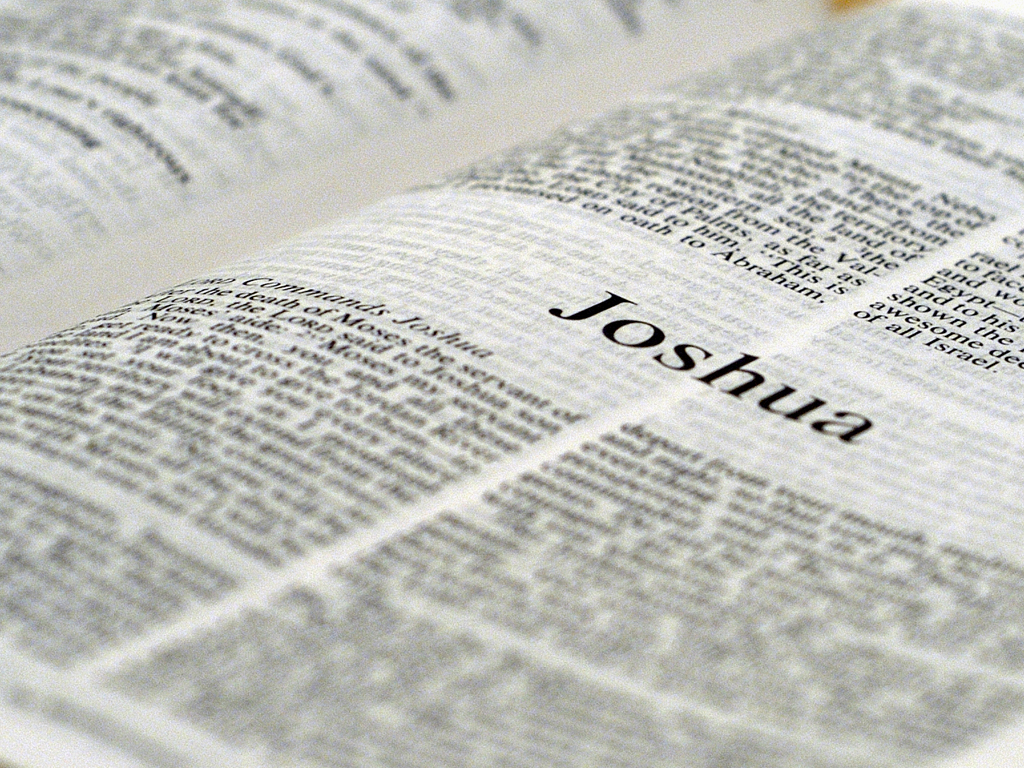 Joshua 6:18約 書 亞 記 6:18
“And you, by all means
abstain from the accursed things, lest you 
become accursed when you take of the 
accursed things, and make the camp of 
Israel a curse, and trouble it.”
至 於 你 們 、 務 要 謹 慎 、 不 可 取 那 當 滅 的 物 、 恐 怕 你 們 取 了 那 當 滅 的 物 、 就 連 累 以 色 列 的 全 營 、 使 全 營 受 咒 詛 。 

Achan in Hebrew = “trouble, troublesome”!
亞干在希伯來文 = “麻煩,連 累,令人煩惱的”
American cultural values美國文化價值觀
American cultural values美國文化價值觀
I can do it myself!
	我可以自己做!
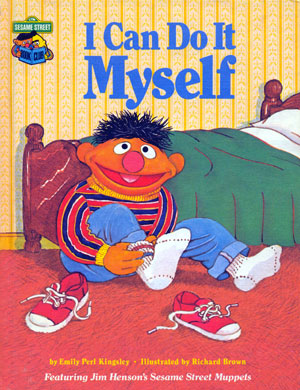 American cultural values美國文化價值觀
I can do it myself!
	我可以自己做!
Every man for himself!
	人人為己!
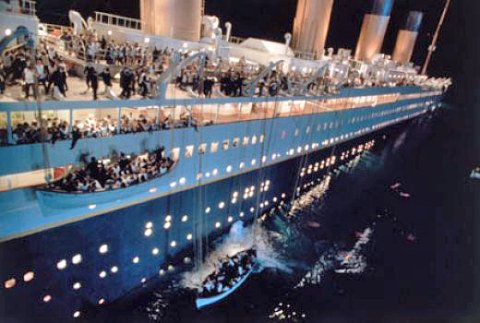 American cultural values美國文化價值觀
I can do it myself!
	我可以自己做!
Every man for himself!
	人人為己!
I need my space!
	我需要自己的空間!
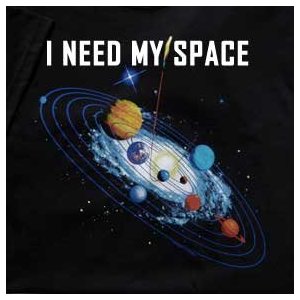 American cultural values美國文化價值觀
I can do it myself!
	我可以自己做!
Every man for himself!
	人人為己!
I need my space!
	我需要自己的空間!
I did it my way!
	我用了自己的方法!
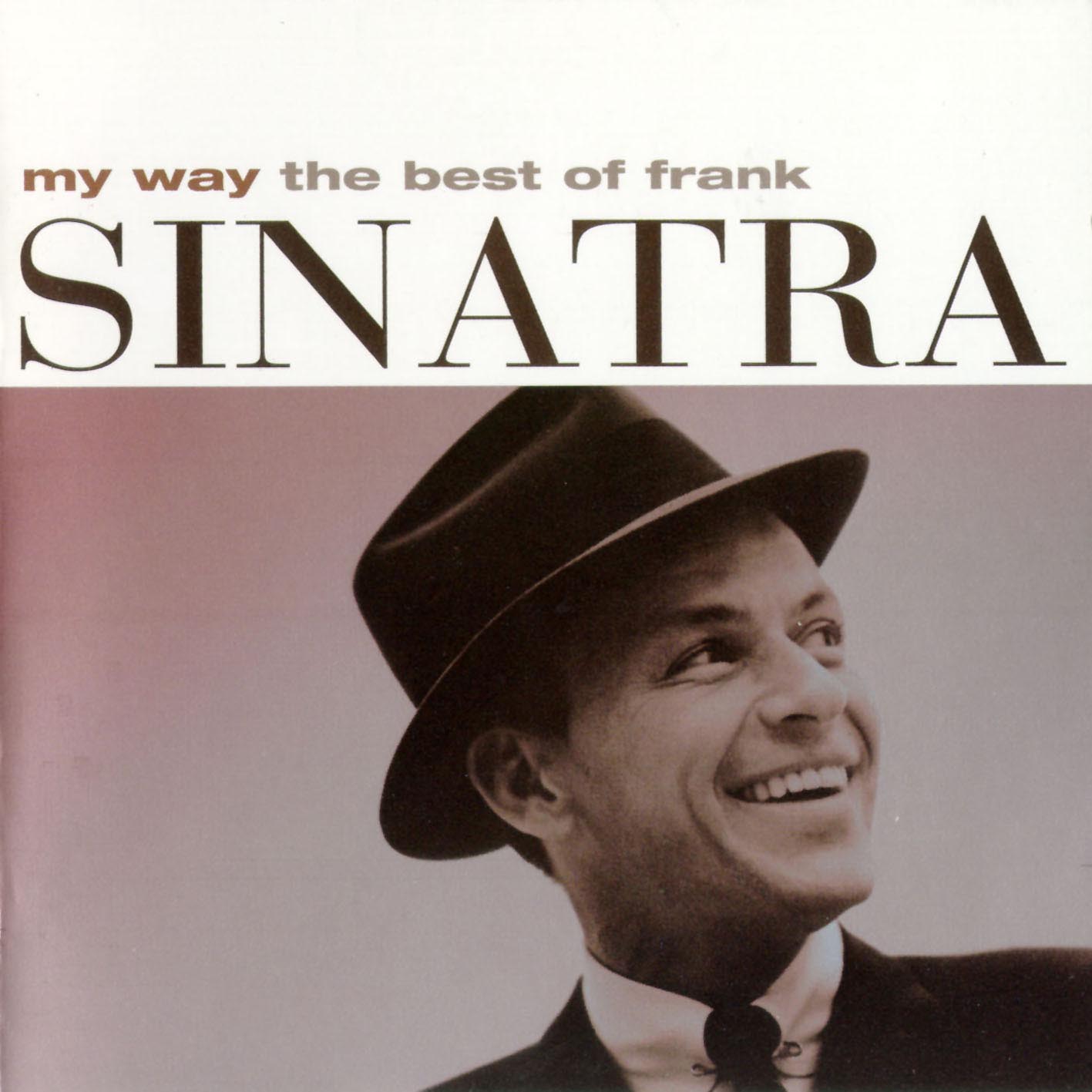 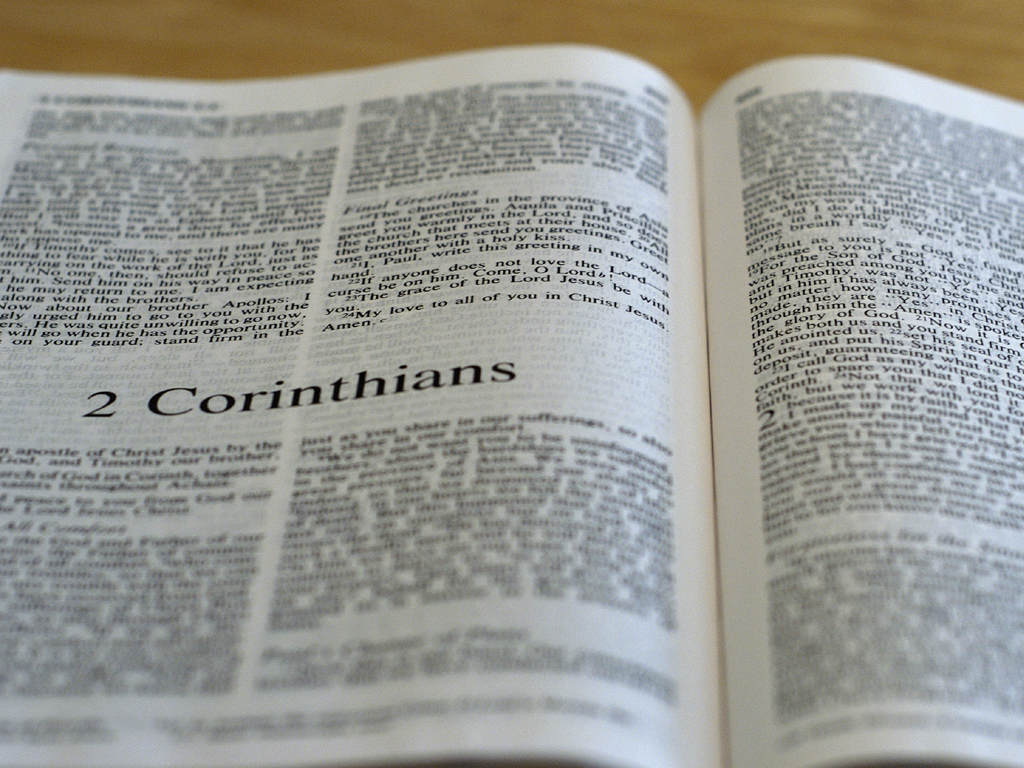 Biblical values 聖經的價值觀
2 Cor 5:14-15a -- For the love of Christ compels us, because we judge thus: that if One died for all, then all died; and he died for all...
哥 林 多 後 書 5:14-15a— 原 來 基 督 的 愛 激 勵 我 們 ． 因 我 們 想 一 人 既 替 眾 人  、 眾 人 就 都 死 了 ．  並 且 他 替 眾 人 死 ...
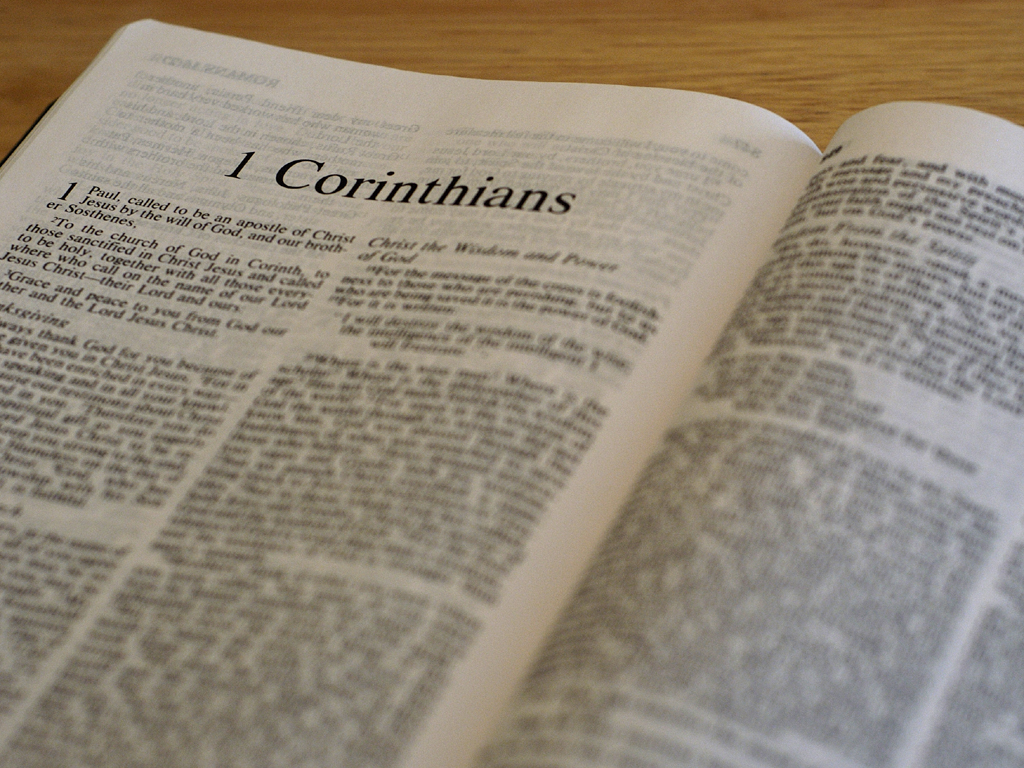 Biblical values 聖經的價值觀
1 Cor 12:13 -- For by one Spirit we were all baptized into one body—whether Jews or Greeks, whether slaves or free—and have all been made to drink into one Spirit.
哥 林 多 前 書 12:13—我 們 不 拘 是 猶 太 人 、 是 希 利 尼 人 、 是 為 奴 的 、 是 自 主 的 、 都 從 一 位 聖 靈 受 洗 、 成 了 一 個 身 體 ． 飲 於 一 位 聖 靈 。
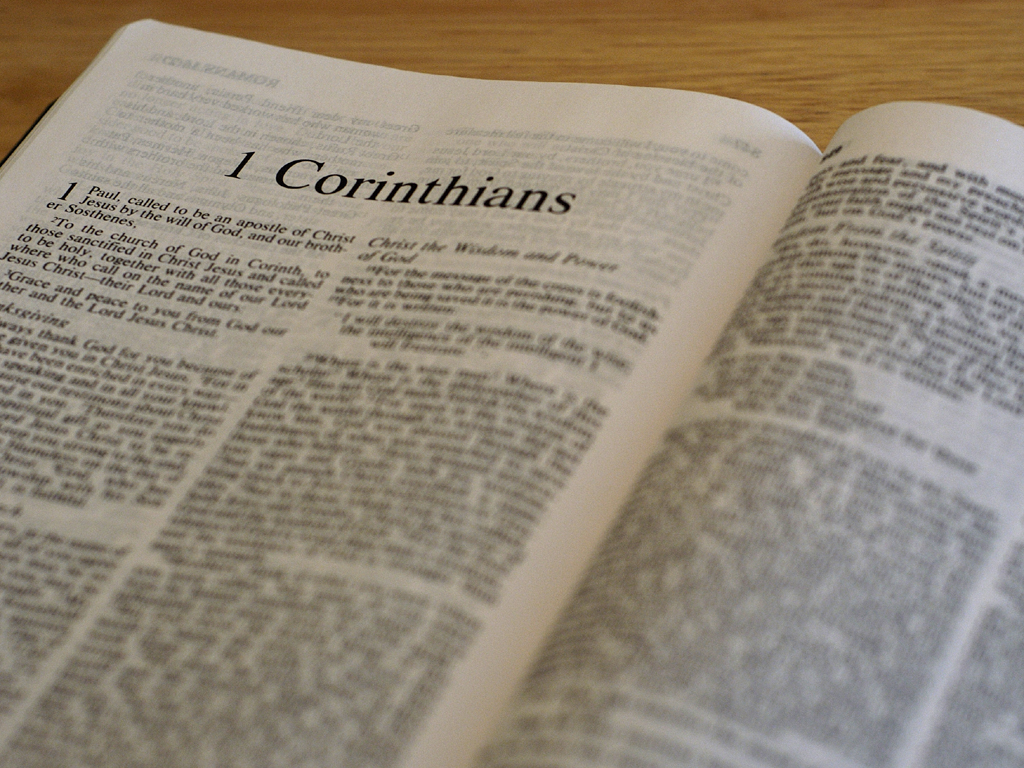 Biblical values 聖經的價值觀
1 Cor 12:12 -- For as the body is one and has many members, but all the members of that one body, being many, are one body, so also is Christ.
哥 林 多 前 書 12:12—就 如 身 子 是 一 個 、 卻 有 許 多 肢 體 、 而 且 肢 體 雖 多 、 仍 是 一 個 身 子 ． 基 督 也 是 這 樣 。
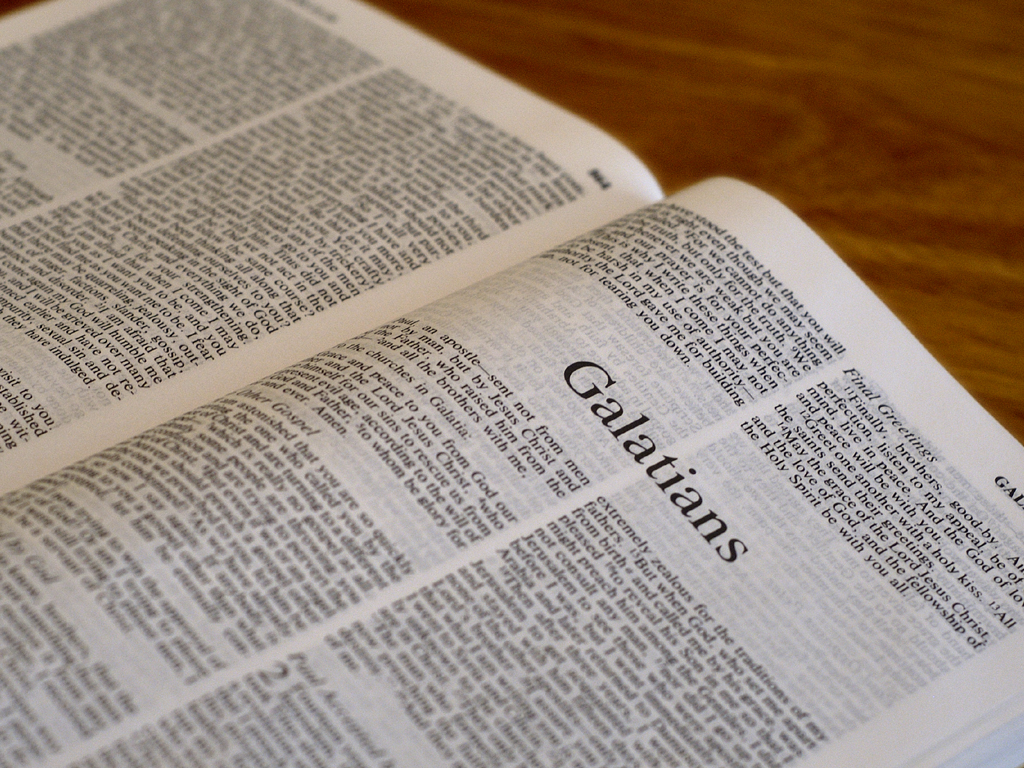 Biblical values 聖經的價值觀
Gal 3:28 -- There is neither Jew nor Greek, there is neither slave nor free, there is neither male nor female; for you are all one in Christ Jesus.
加 拉 太 書 3:28—並 不 分 猶 太 人 、 希 利 尼 人 、 自 主 的 、 為 奴 的 、 或 男 或 女 ． 因 為 你 們 在 基 督 耶 穌 、 裡 都 成 為 一 了 。
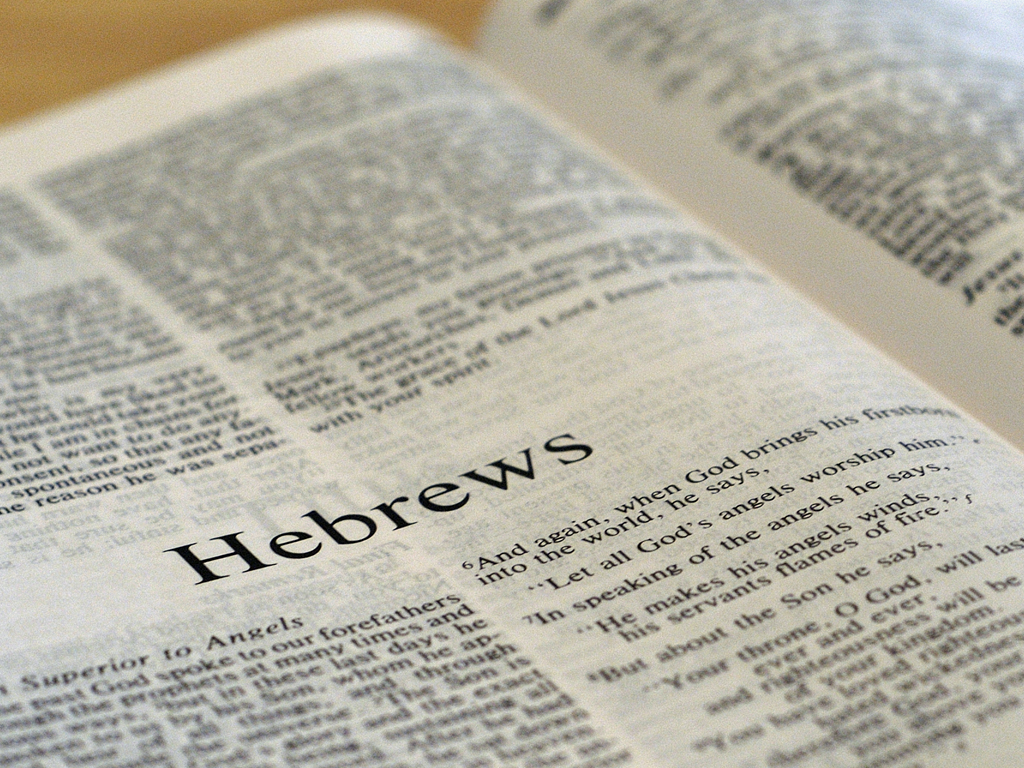 Biblical values 聖經的價值觀
Heb 2:11 -- For both He who sanctifies and those who are being sanctified are all of one, for which reason He is not ashamed to call them brethren.
希 伯 來 書 2:11—因 那 使 人 成 聖 的 、 和 那 些 得 以 成 聖 的 、 都 是 出 於 一 ． 所 以 他 稱 他 們 為 弟 兄 、 也 不 以 為 恥 、
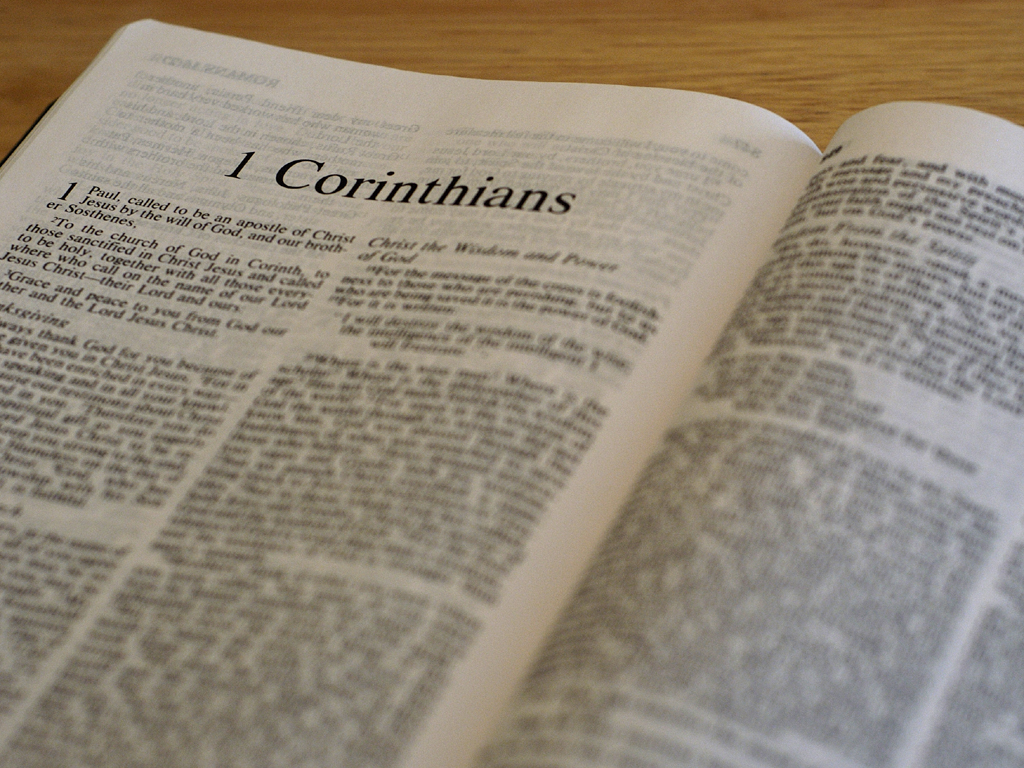 Biblical values 聖經的價值觀
1 Cor 10:17 -- For we, though many, are one bread and one body; for we all partake of that one bread.
哥 林 多 前 書 10:17— 我 們 雖 多 、 仍 是 一 個 餅 、 一 個 身 體 ． 因 為 我 們 都 是 分 受 這 一 個 餅 。
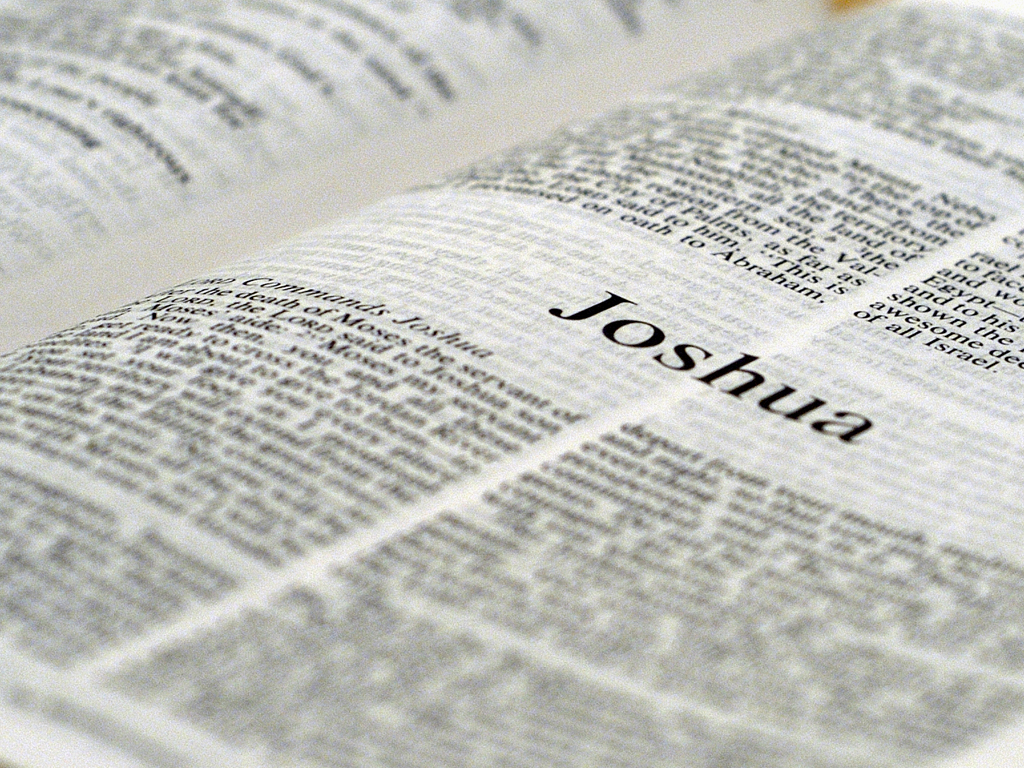 Joshua 7:12約 書 亞 記 7:12
“Therefore the children of Israel could not stand 
before their enemies, but turned their backs before 
their enemies, because they have become doomed 
to destruction. Neither will I be with you anymore, 
unless you destroy the accursed from among you. 

 因 此 、 以 色 列 人 在 仇 敵 面 前 站 立 不 住 ． 他 們 在 仇 敵 面 前 轉 背 逃 跑 、 是 因 成 了 被 咒 詛 的 ． 你 們 若 不 把 當 滅 的 物 、 從 你 們 中 間 除 掉 、 我 就 不 再 與 你 們 同 在 了 。
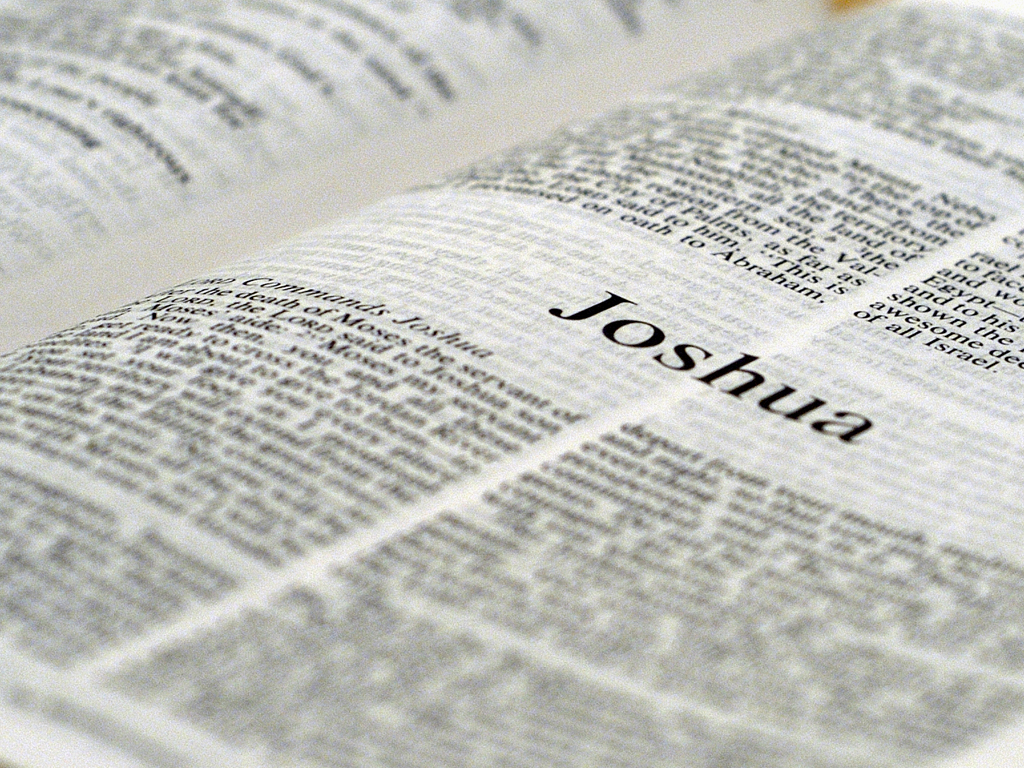 Joshua 7:13約 書 亞 記 7:13
Get 
up, sanctify the people, and say, ‘Sanctify yourselves 
for tomorrow, because thus says the LORD God of 
Israel: “There is an accursed thing in your midst, O 
Israel; you cannot stand before your enemies until you 
take away the accursed thing from among you.”
 
 你 起 來 、 叫 百 姓 自 潔 、 對 他 們 說 、 你 們 要 自 潔 預 備 明 天 ． 因 為 耶 和 華 以 色 列 的 　 神 這 樣 說 、 以 色 列 阿 、 你 們 中 間 有 當 滅 的 物 ． 你 們 若 不 除 掉 、 在 仇 敵 面 前 、 必 站 立 不 住 。
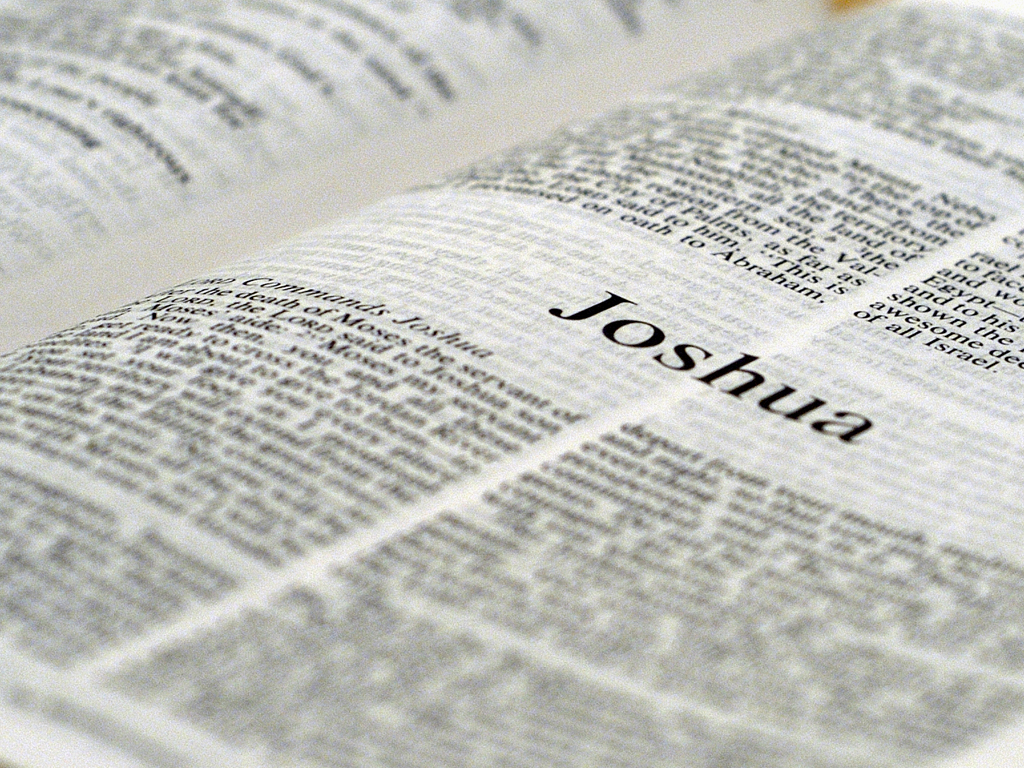 Joshua 7:15約 書 亞 記 7:15
“Then it shall be that he who is taken with 
the accursed thing shall be burned with fire, 
he and all that he has, because he has 
transgressed the covenant of the LORD, 
and because he has done a 
disgraceful thing in Israel.”

被 取 的 人 有 當 滅 的 物 在 他 那 裡 、 他 和 他 所 有 的 、 必 被 火 焚 燒 ． 因 他 違 背 了 耶 和 華 的 約 、 又 因 他 在 以 色 列 中 、 行 了 愚 妄 的 事 。
Joshua 7:16-18約 書 亞 記 7:16-18
Tribes
支 派

Families
宗 族

Households
家 室

Men
人 丁
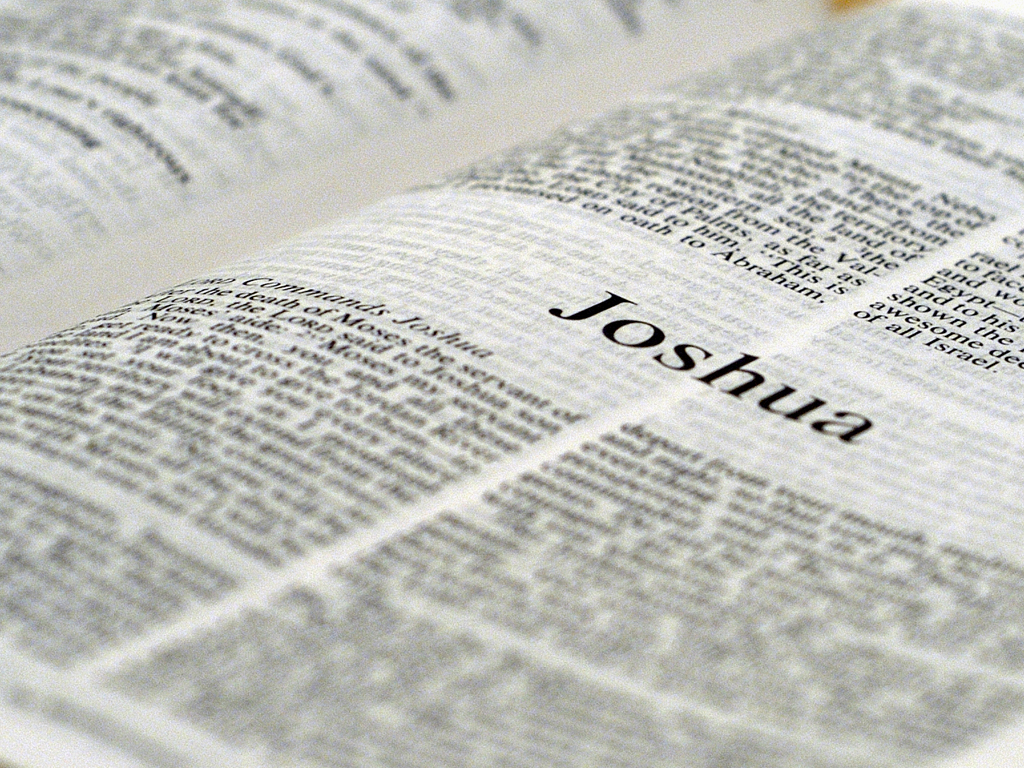 Joshua 7:19約 書 亞 記 7:19
Now Joshua said to Achan, “My son, 
I beg you, give glory to the LORD 
God of Israel, and make confession 
to Him, and tell me now what you 
have done; do not hide it from me.”
 約 書 亞 對 亞 干 說 、 我 兒 、 我 勸 你 將 榮 耀 歸 給 耶 和 華 以 色 列 的 　 神 、 在 他 面 前 認 罪 將 你 所 作 的 事 告 訴 我 ． 不 要 向 我 隱 瞞 。
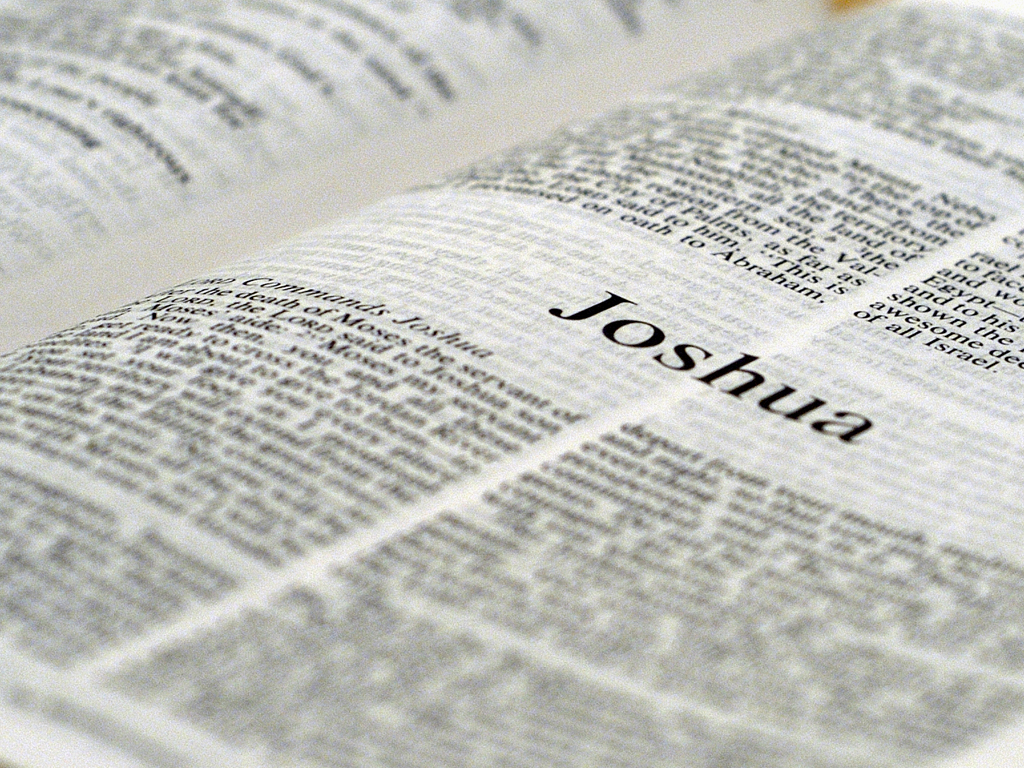 Joshua 7:20約 書 亞 記 7:20
And Achan answered Joshua and said, “Indeed 
I have sinned against the LORD God of Israel, 
and this is what I have done: 

亞 干 回 答 約 書 亞 說 、 我 實 在 得 罪 了 耶 和 華 以 色 列 的 　 神 ． 我 所 作 的 事 、 如 此 如 此 。
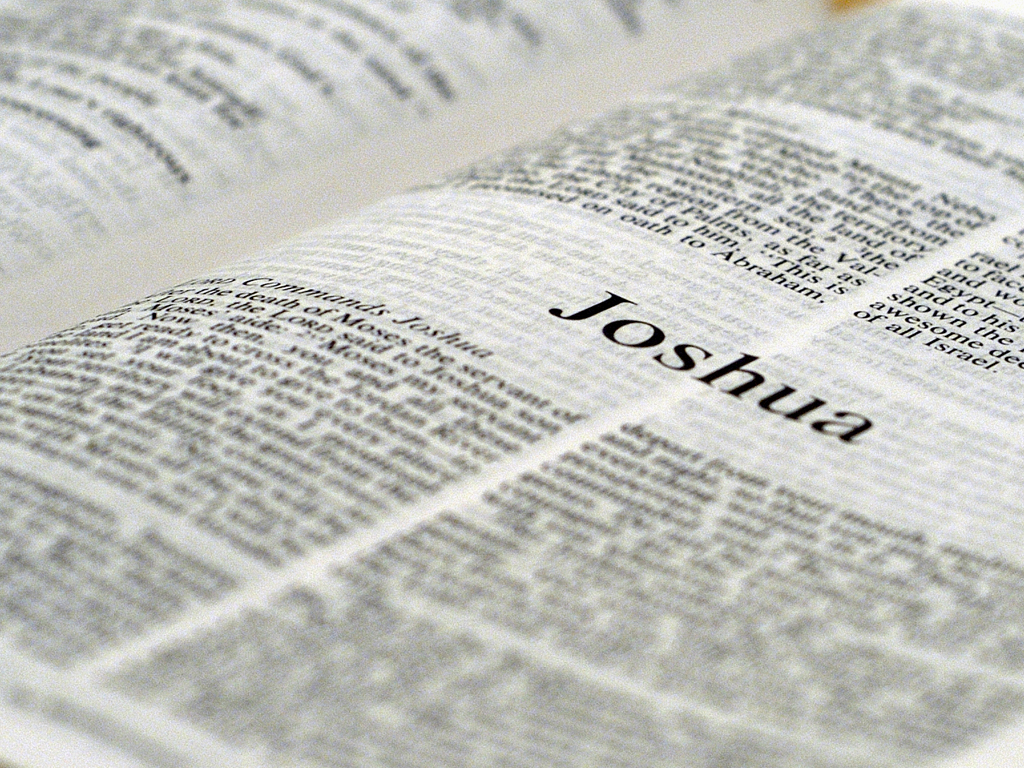 Joshua 7:21約 書 亞 記 7:21
When I saw 
among the spoils a beautiful Babylonian 
garment, two hundred shekels of silver, and 
a wedge of gold weighing fifty shekels, I 
coveted them and took them. And there they 
are, hidden in the earth in the midst of 
my tent, with the silver under it.”

 我 在 所 奪 的 財 物 中 、 看 見 一 件 美 好 的 示 拿 衣 服 、 二 百 舍 客 勒 銀 子 、 一 條 金 子 、 重 五 十 舍 客 勒 、 我 就 貪 愛 這 些 物 件 、 便 拿 去 了 ． 現 今 藏 在 我 帳 棚 內 的 地 裡 、 銀 子 在 衣 服 底 下 。
Progression of sin罪的進階發展
And Achan answered Joshua and said, “Indeed 
I have sinned against the LORD God of Israel, 
and this is what I have done: When I saw 
among the spoils a beautiful Babylonian 
garment, two hundred shekels of silver, and 
a wedge of gold weighing fifty shekels, I 
coveted them and took them. And there they 
are, hidden in the earth in the midst of 
my tent, with the silver under it.”
亞 干 回 答 約 書 亞 說 、 我 實 在 得 罪 了 耶 和 華 以 色 列 的 　 神 ． 我 所 作 的 事 、 如 此 如 此 。  我 在 所 奪 的 財 物 中 、 看 見 一 件 美 好 的 示 拿 衣 服 、 二 百 舍 客 勒 銀 子 、 一 條 金 子 、 重 五 十 舍 客 勒 、 我 就 貪 愛 這 些 物 件 、 便 拿 去 了 ． 現 今 藏 在 我 帳 棚 內 的 地 裡 、 銀 子 在 衣 服 底 下 。
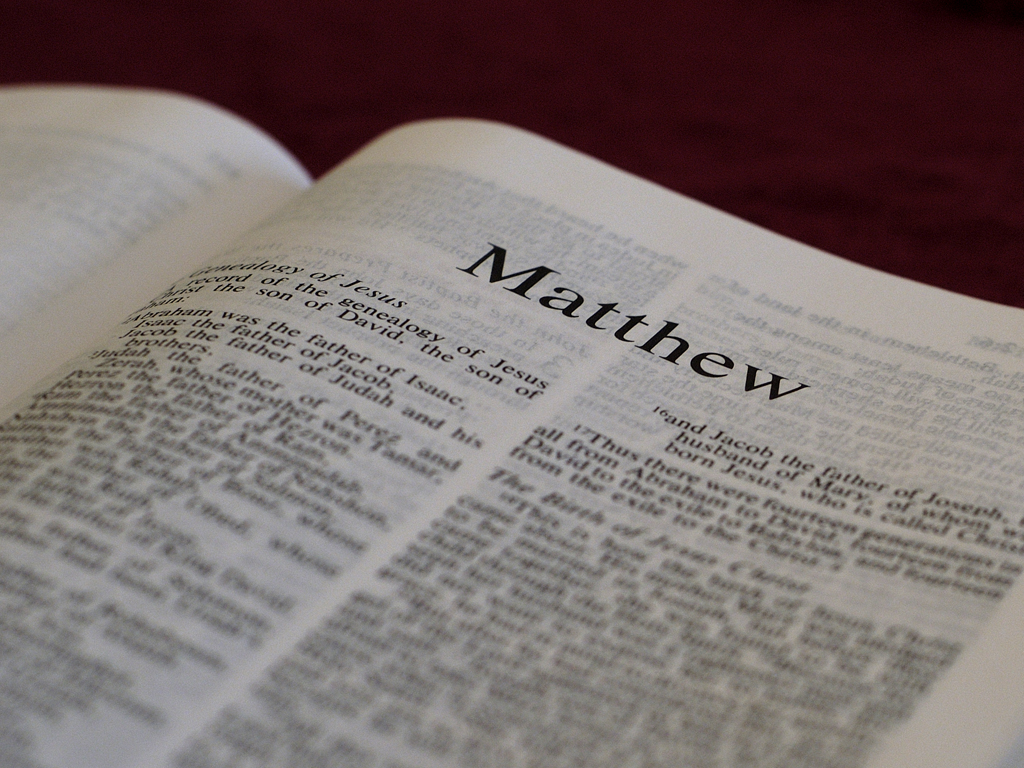 Mathew 14:30-31馬 太 福 音 14:30-31
But when [Peter] saw that the wind was 
boisterous, he was afraid; and beginning 
to sink he cried out, saying, "Lord, save me!"  
And immediately Jesus stretched out His 
hand and caught him, and said to him, 
"O you of little faith, why did you doubt?" 
只 因 見 風 甚 大 、 就 害 怕 ． 將 要 沉 下 去 、 便 喊 著 說 、 主 阿 、 救 我 。耶 穌 趕 緊 伸 手 拉 住 他 、 說 、 你 這 小 信 的 人 哪 、 為 甚 麼 疑 惑 呢 。
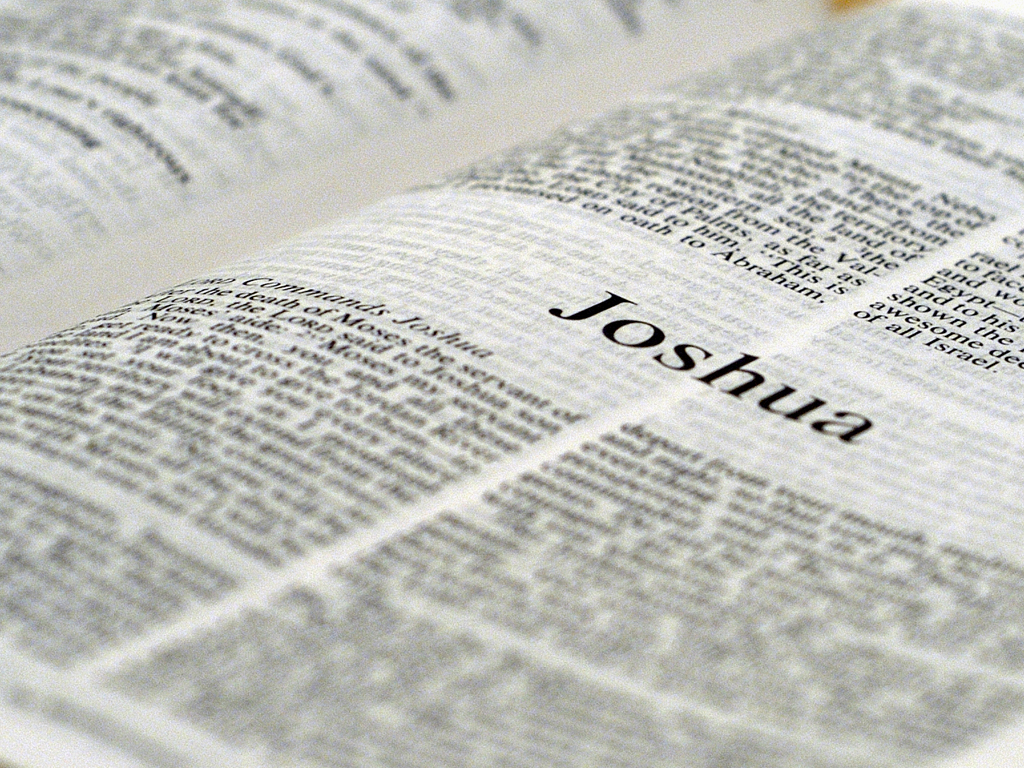 Joshua 7:22-23約 書 亞 記 7:22-23
So Joshua sent messengers, and they ran to 
the tent; and there it was, hidden in his tent, 
with the silver under it. And they took them 
from the midst of the tent, brought them to 
Joshua and to all the children of Israel, and 
laid them out before the LORD. 
 約 書 亞 就 打 發 人 跑 到 亞 干 的 帳 棚 裡 ． 那 件 衣 服 果 然 藏 在 他 帳 棚 內 、 銀 子 在 底 下 。  他 們 就 從 帳 棚 裡 取 出 來 、 拿 到 約 書 亞 和 以 色 列 眾 人 那 裡 、 放 在 耶 和 華 面 前 。
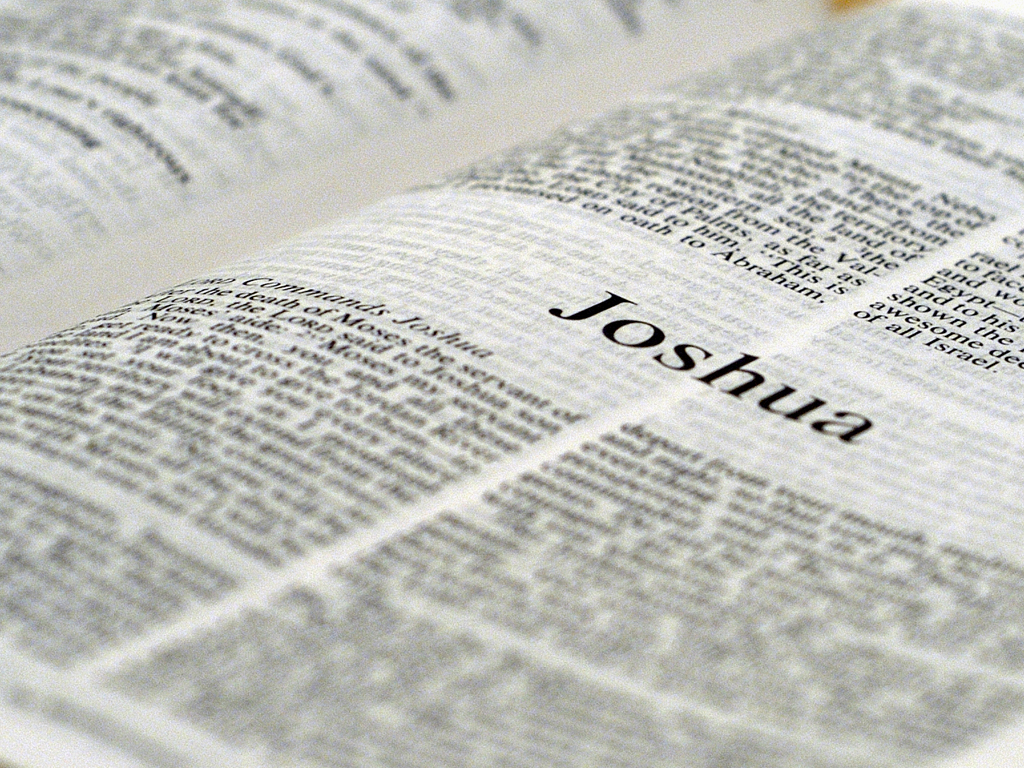 Joshua 7:24約 書 亞 記 7:24
Then Joshua, and all Israel with him, took Achan 
the son of Zerah, the silver, the garment, the 
wedge of gold, his sons, his daughters, his oxen,
his donkeys, his sheep, his tent, and all that he had, 
and they brought them to the Valley of Achor. 

 約 書 亞 和 以 色 列 眾 人 、 把 謝 拉 的 曾 孫 亞 干 、 和 那 銀 子 、 那 件 衣 服 、 那 條 金 子 、 並 亞 干 的 兒 女 、 牛 、 驢 、 羊 、 帳 棚 、 以 及 他 所 有 的 、 都 帶 到 亞 割 谷 去
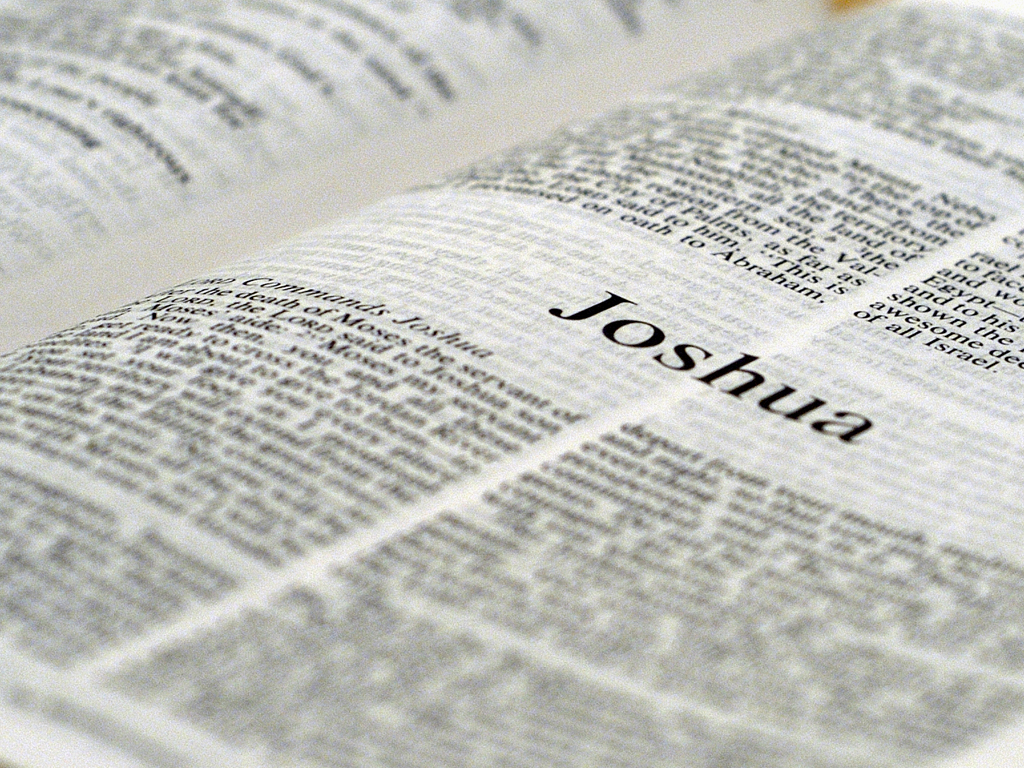 Joshua 7:25約 書 亞 記 7:25
And Joshua said, “Why have you troubled us? The 
LORD will trouble you this day.” So all Israel stoned 
him with stones; and they burned them with fire 
after they had stoned them with stones.

約 書 亞 說 、 你 為 甚 麼 連 累 我 們 呢 ． 今 日 耶 和 華 必 叫 你 受 連 累 。 於 是 以 色 列 眾 人 用 石 頭 打 死 他 、 將 石 頭 扔 在 其 上 ． 又 用 火 焚 燒 他 所 有 的 。 〔 他 所 有 的 原 文 作 他 們 〕
Achan vs. Ananias & Sapphira 亞干 vs. 亞 拿 尼 亞 和 撒 非 喇
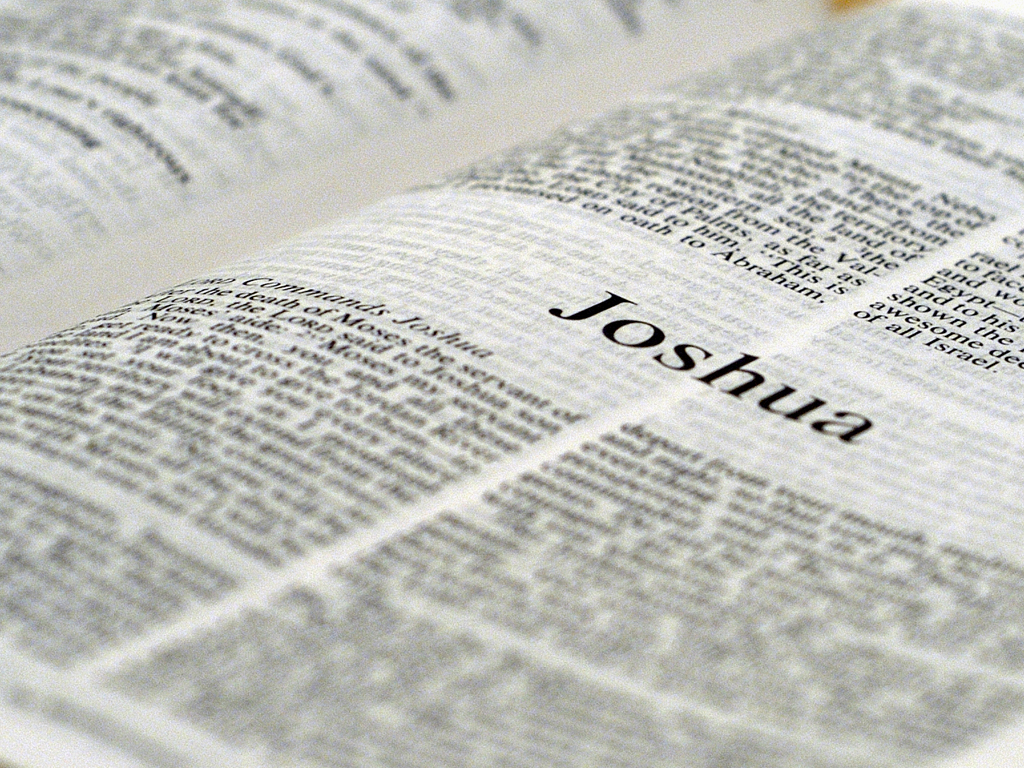 Joshua 7:26約 書 亞 記 7:26
Then they raised over him a great heap of 
stones, still there to this day. So the LORD 
turned from the fierceness of His anger. 
Therefore the name of that place has been 
called the Valley of Achor to this day.
眾 人 在 亞 干 身 上 堆 成 一 大 堆 石 頭 、 直 存 到 今 日 ． 於 是 耶 和 華 轉 意 、 不 發 他 的 烈 怒 。 因 此 那 地 方 名 叫 亞 割 谷 、 直 到 今 日 。 〔 亞 割 就 是 連 累 的 意 思 〕
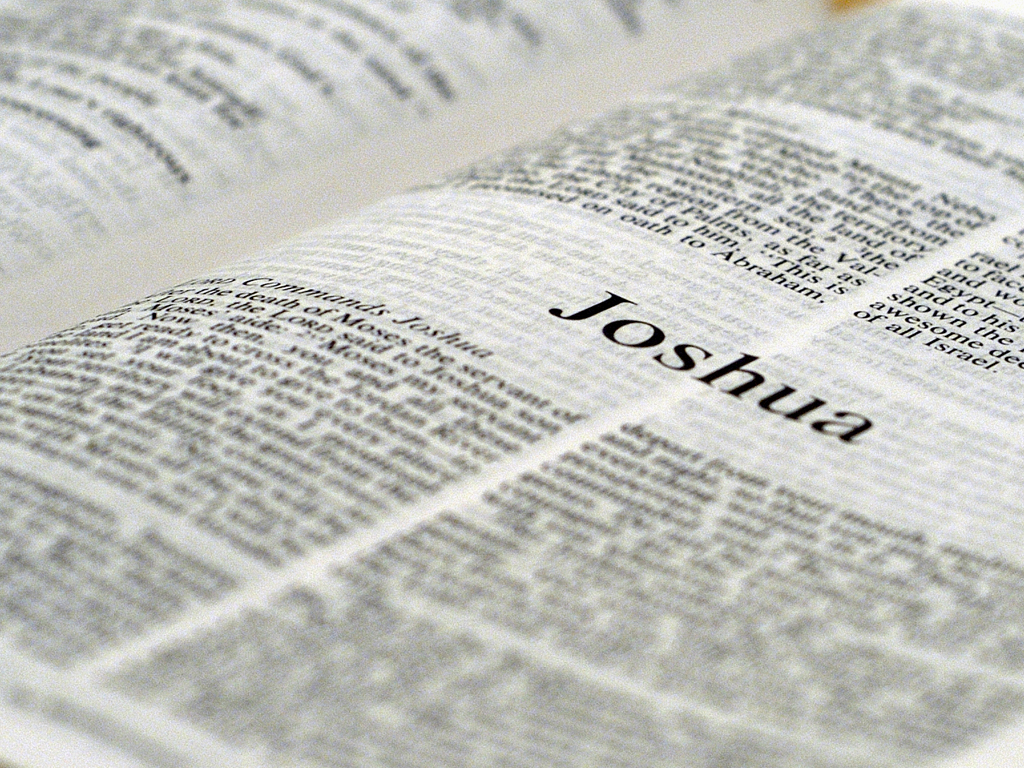 Joshua 7:26約 書 亞 記 7:26
Then they raised over him a great heap of 
stones, still there to this day. So the LORD 
turned from the fierceness of His anger. 
Therefore the name of that place has been 
called the Valley of Achor to this day.
眾 人 在 亞 干 身 上 堆 成 一 大 堆 石 頭 、 直 存 到 今 日 ． 於 是 耶 和 華 轉 意 、 不 發 他 的 烈 怒 。 因 此 那 地 方 名 叫 亞 割 谷 、 直 到 今 日 。 〔 亞 割 就 是 連 累 的 意 思 〕

Achor and Achan mean the same thing: 
亞干和亞割都有同樣的意義:
trouble!
連累!
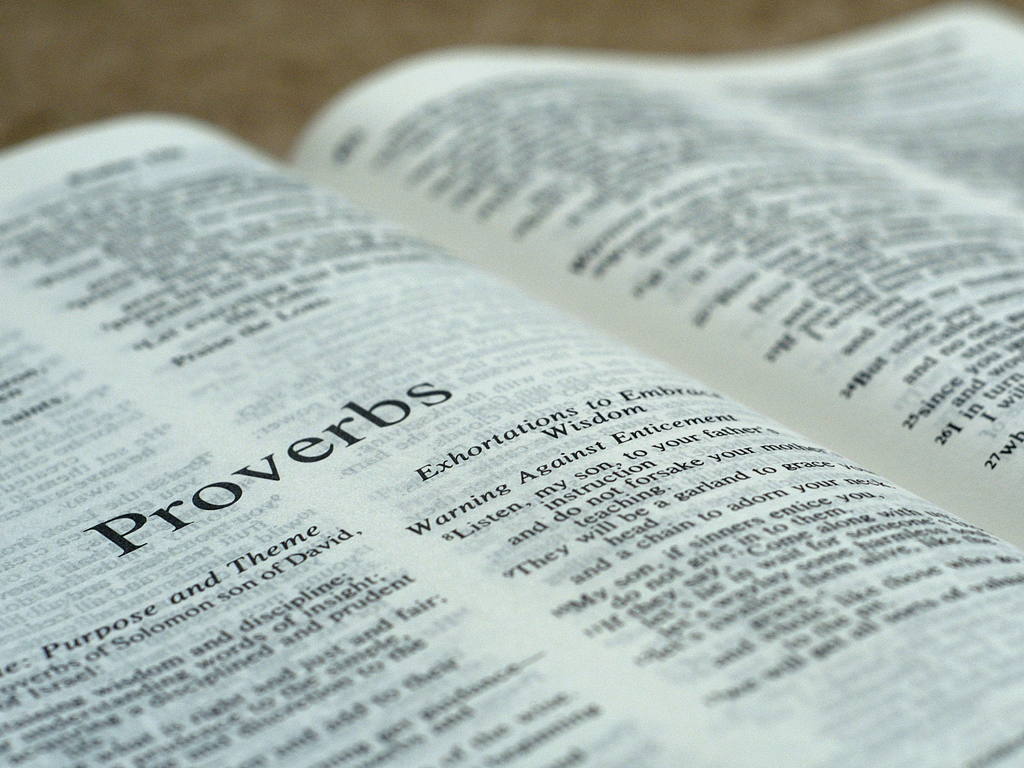 Proverbs 22:1 箴 言22:1
A good name is to be chosen 
rather than great riches, 
loving favor rather than 
silver and gold.

美 名 勝 過 大 財 ． 恩 寵 強 如 金 銀 。
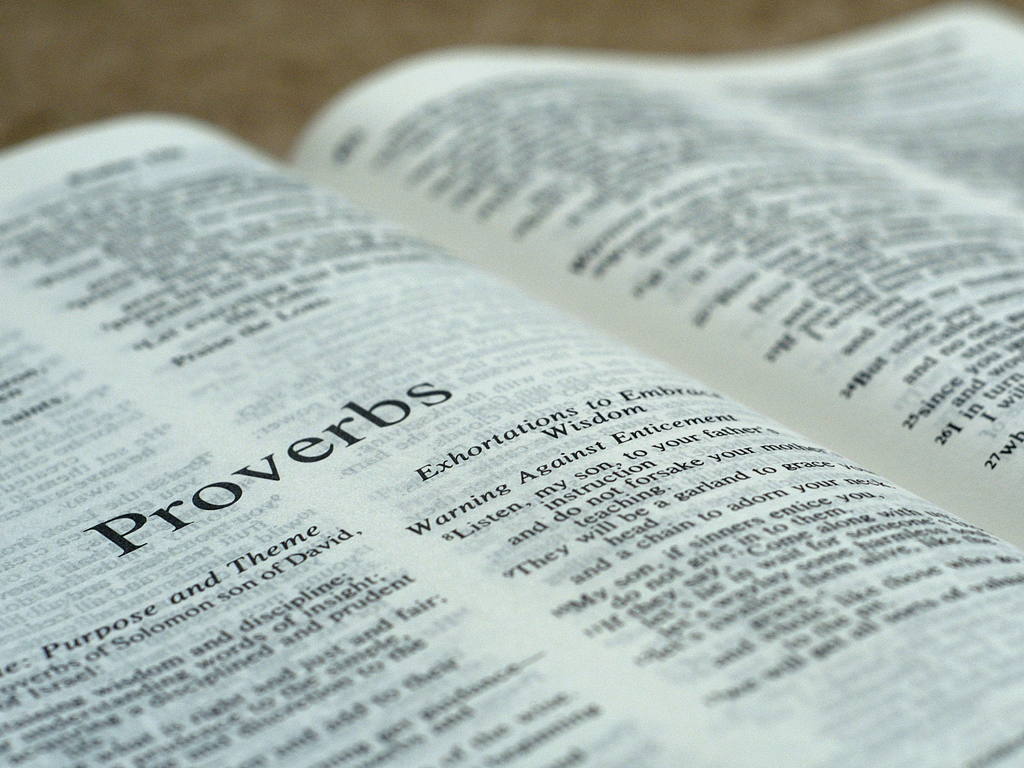 Proverbs 22:1
A good name is to be chosen 
rather than great riches, 
loving favor rather than 
silver and gold.
美 名 勝 過 大 財 ． 恩 寵 強 如 金 銀 。

(Next time: Battle of Ai, Part 2)
(下次預告: 艾城之戰 第二部)